Lab Book

Powers of
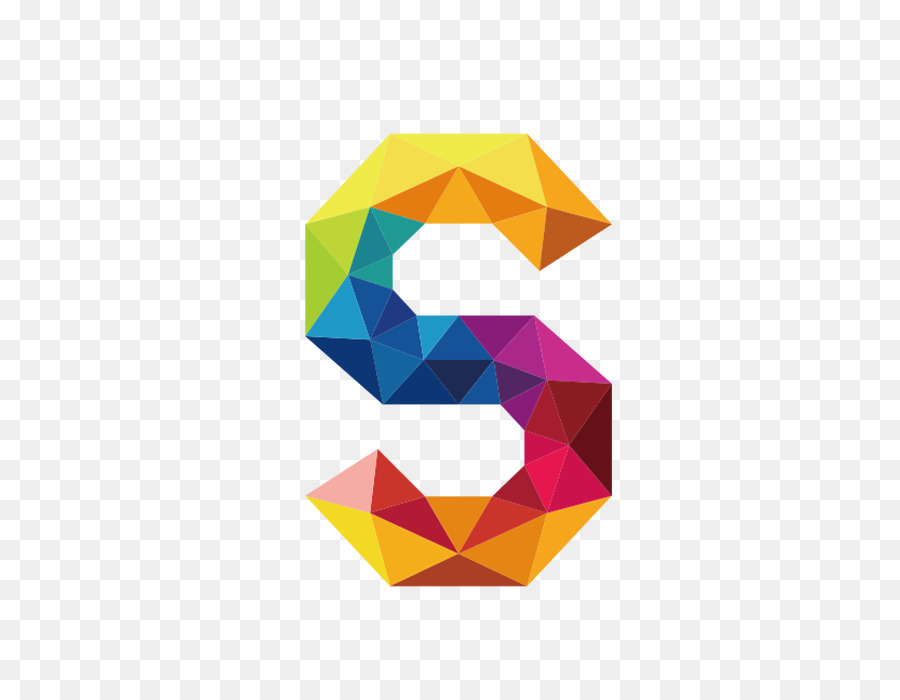 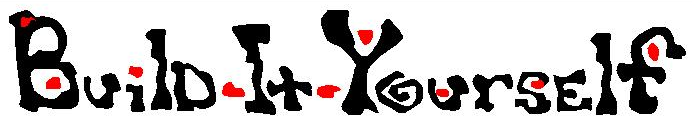 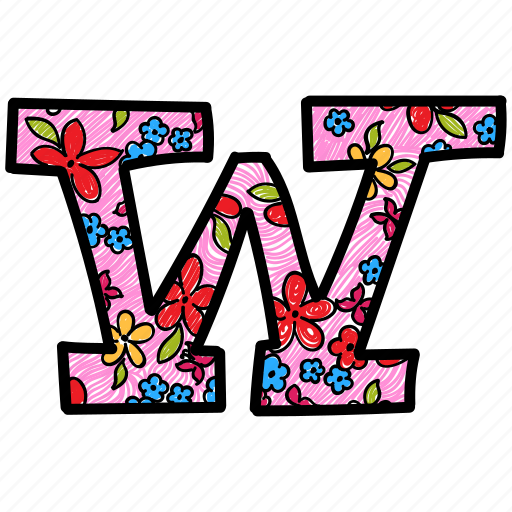 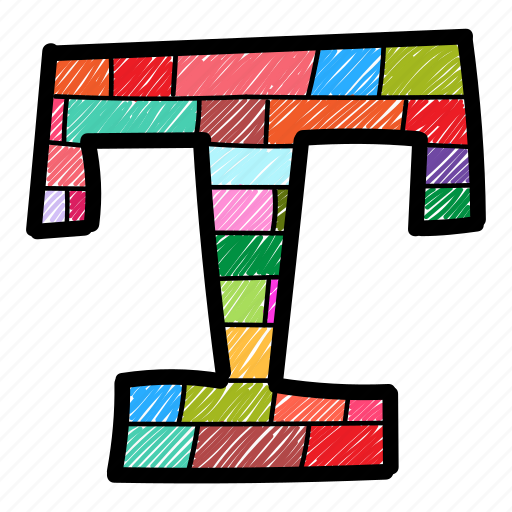 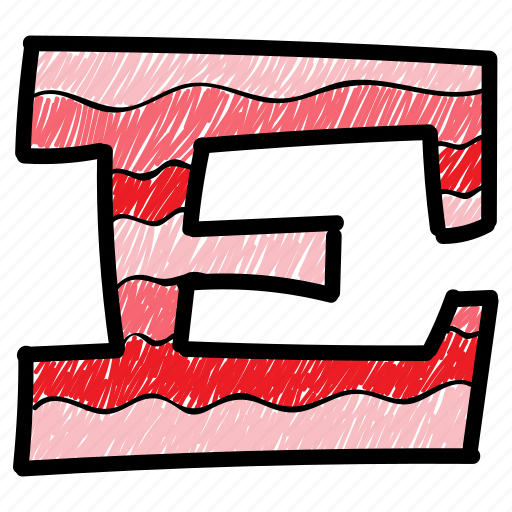 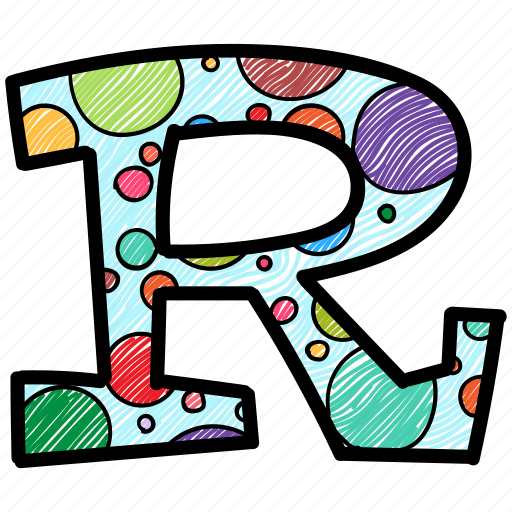 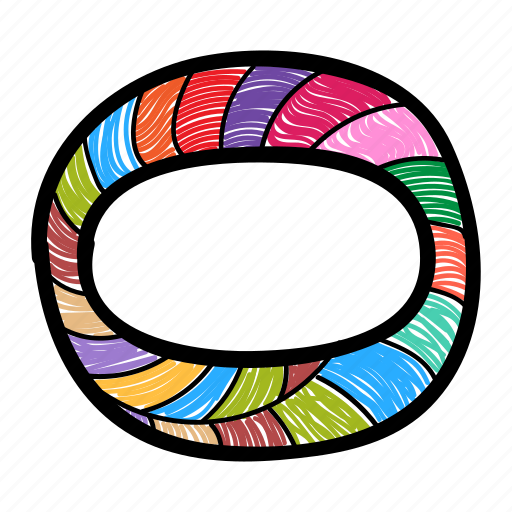 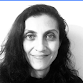 HELLO!
I am Ale Sandoval 
I am a teacher and hungry life learner.
Problem: 
Advanced civilizations need to be inspired.
2
IMission:
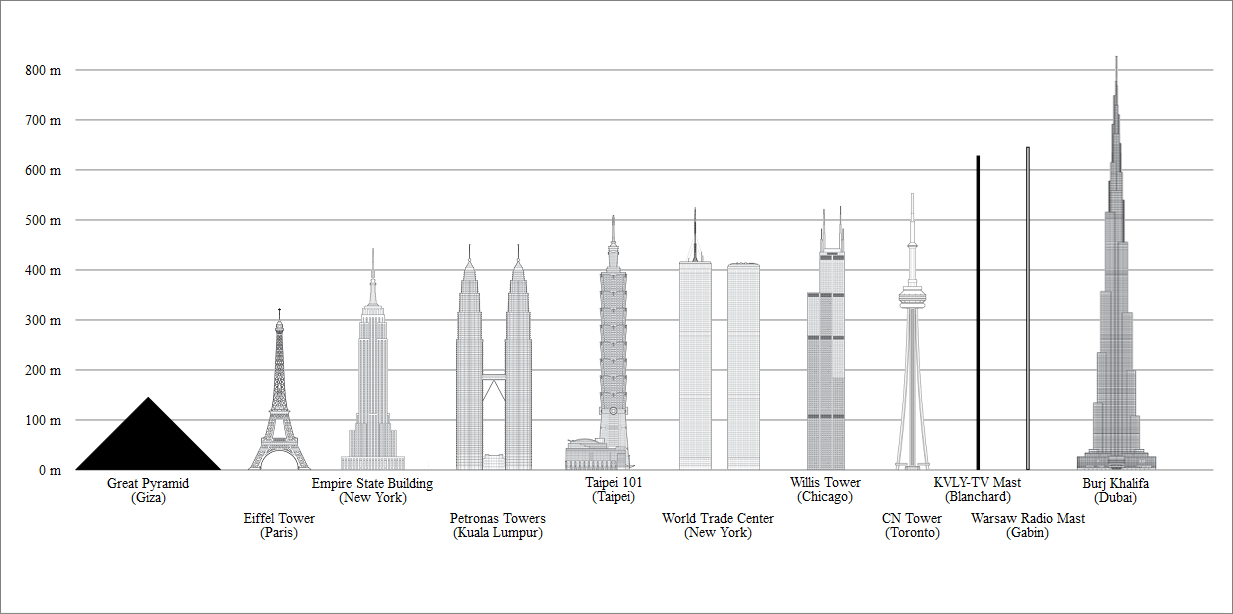 Have you ever  imagined how can you build a Tower by just using… plain PAPER?

Do you know how the tallest Towers were built?

Let´s research and look for inspiration.

We need to build  strong, beautiful and tall power towers
https://artsandculture.google.com/story/KAVRFmXVfIdA7w
3
Research
Looking for inspiration...
A Tree-Covered, 2, 400-foot Tower
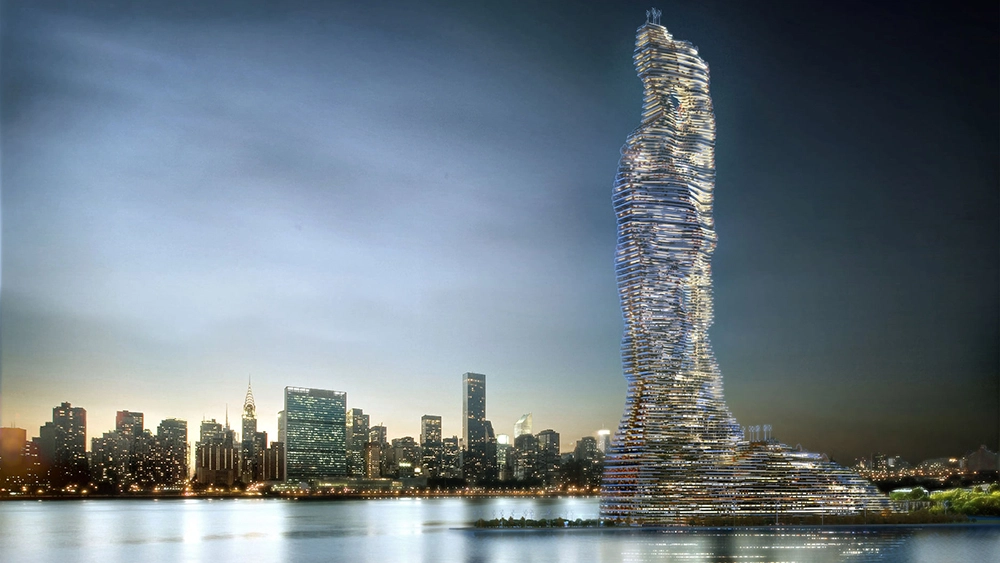 COMING SOON...
Roosevelt Island , NYC
If built, the lofty 160-story structure would measure a record-breaking 2,418 feet. That’s two times taller than the Chrysler Building and 372 feet taller than One World Trade Center.
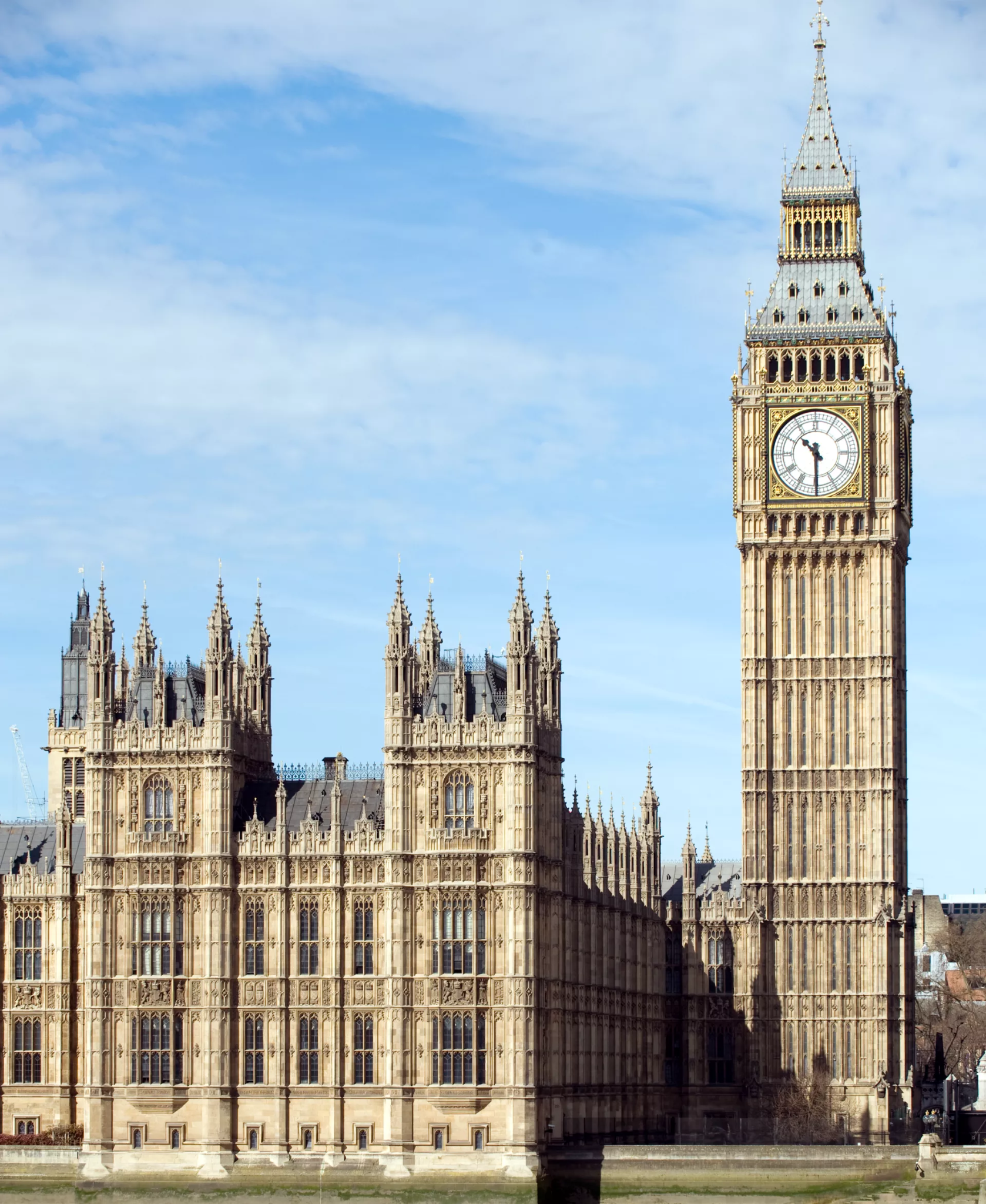 The tower, which is part of the Palace of Westminster and listed as a Grade 1 UNESCO World Heritage Site, stands at 98 metres (321ft) tall and was completed in 1859. Its clock was the largest and most accurate four-faced striking and chiming clock in the world.
BIG BEN
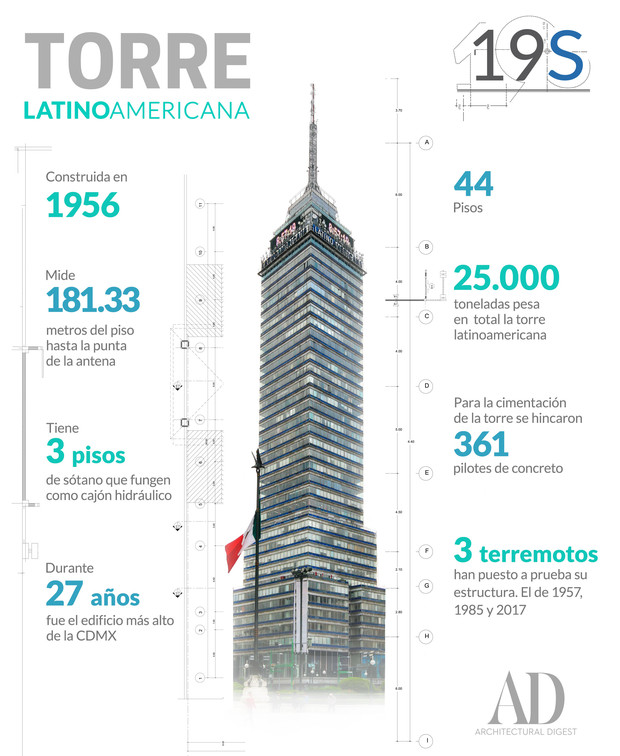 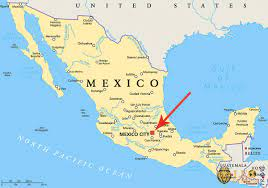 7
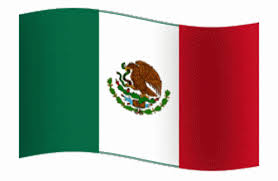 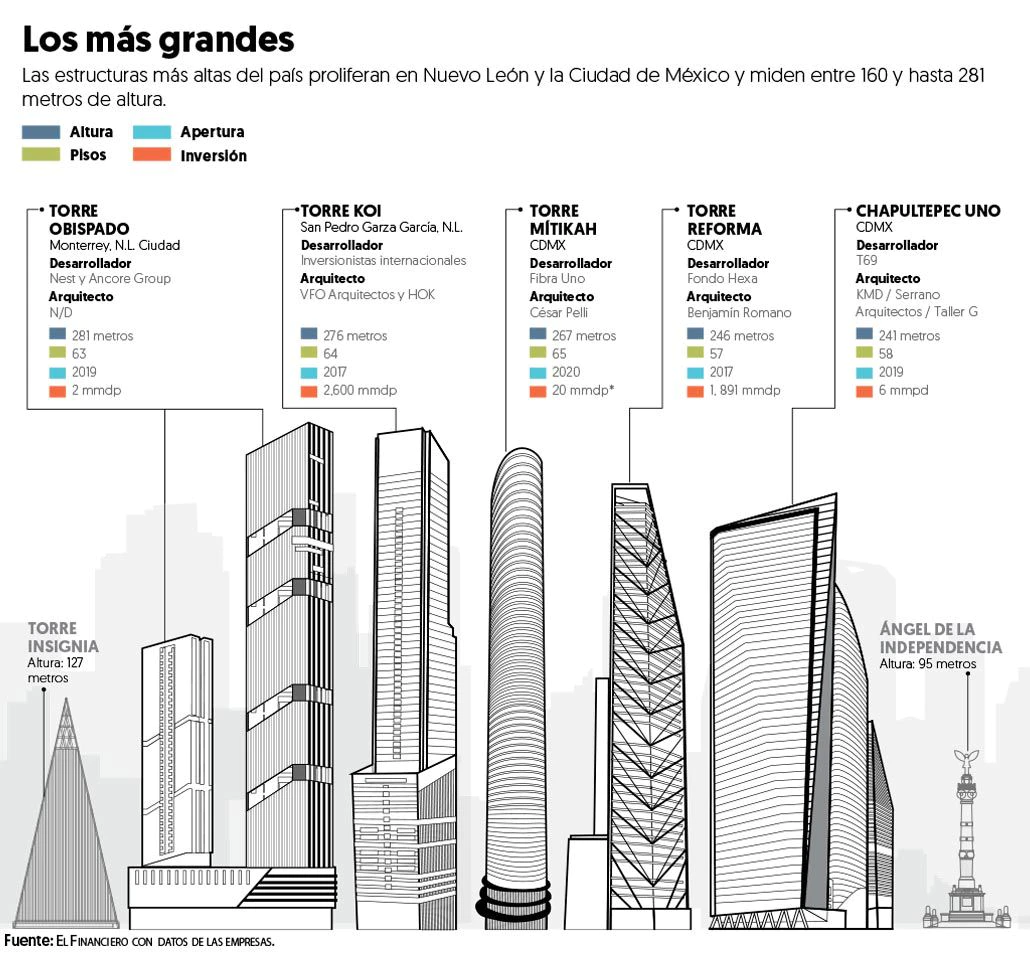 But what about PAPER TO BUILD?
LET'S LOOK FOR BUILDERS...
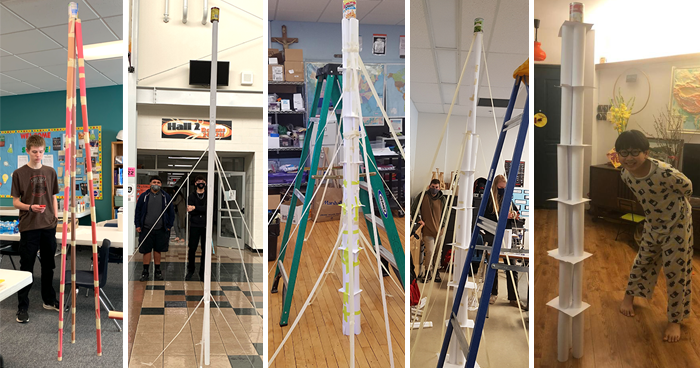 ONE HAS TO BE TALL..AS THE SKY
10
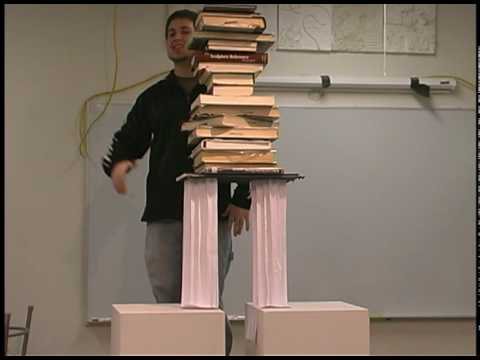 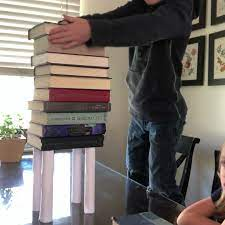 ONE HAS TO BE STRONG... AS A OX
11
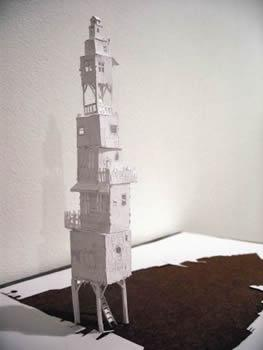 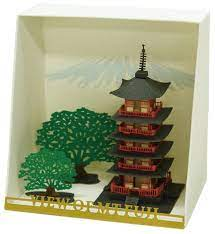 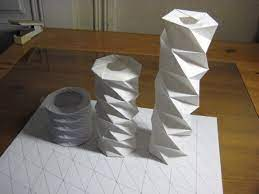 ONE HAS TO BE BEATIFUL...AS YOU
12
DON´T FORGET
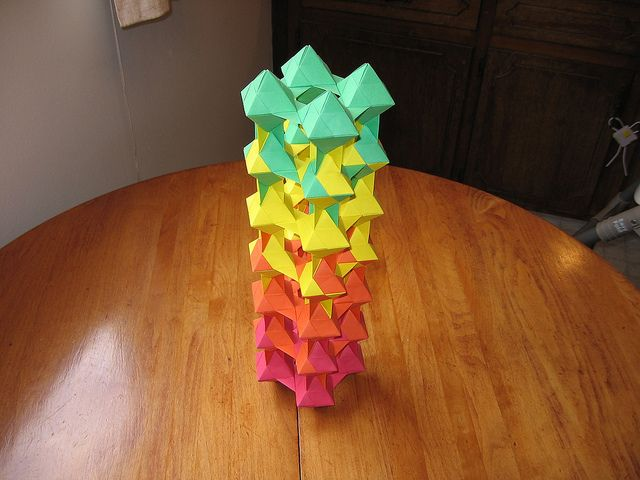 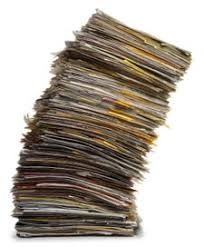 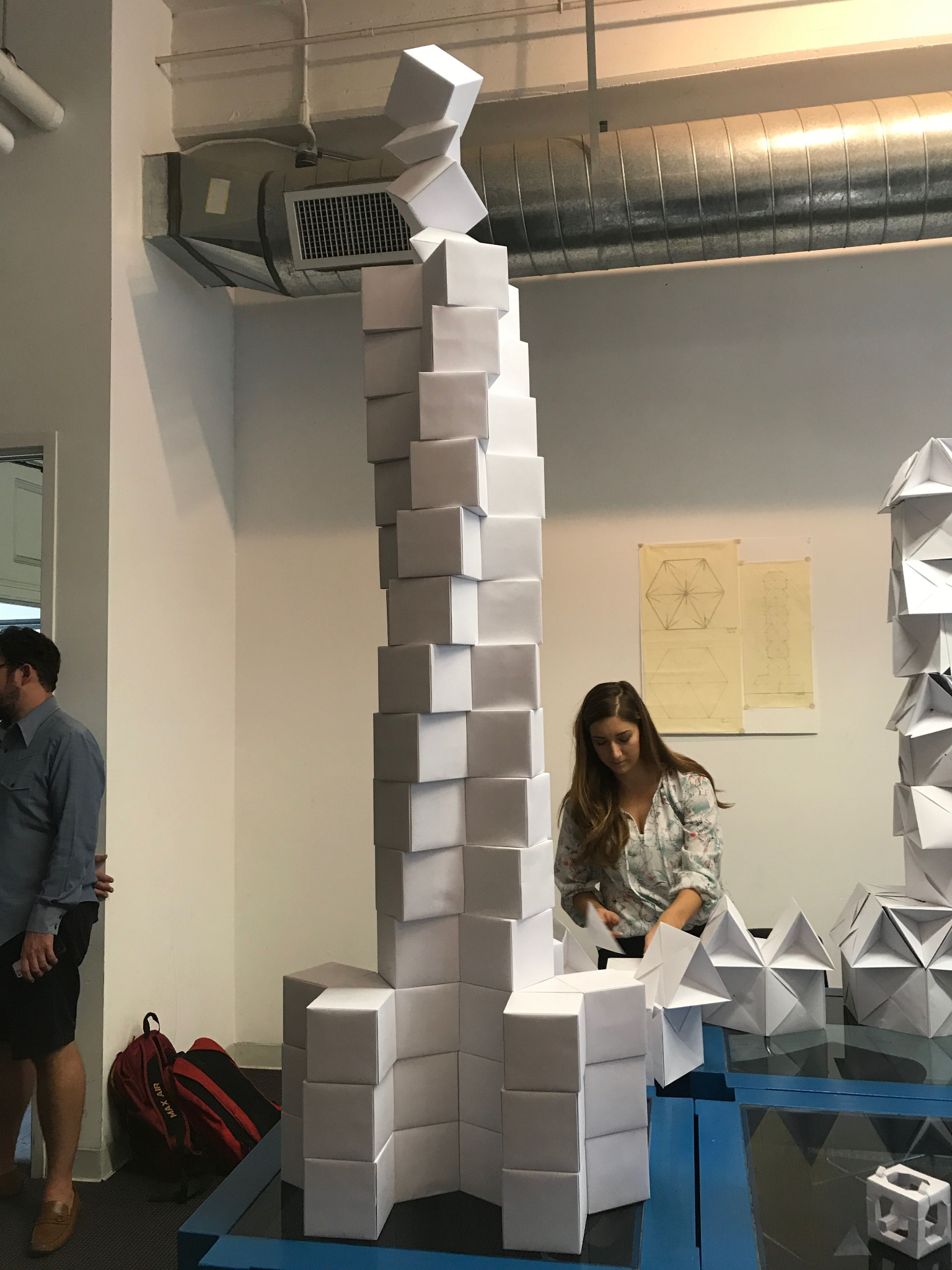 13
MY FIRST TWO SHAPES….WHICH ONE WOULD BE THE BEST ACCURATE?
14
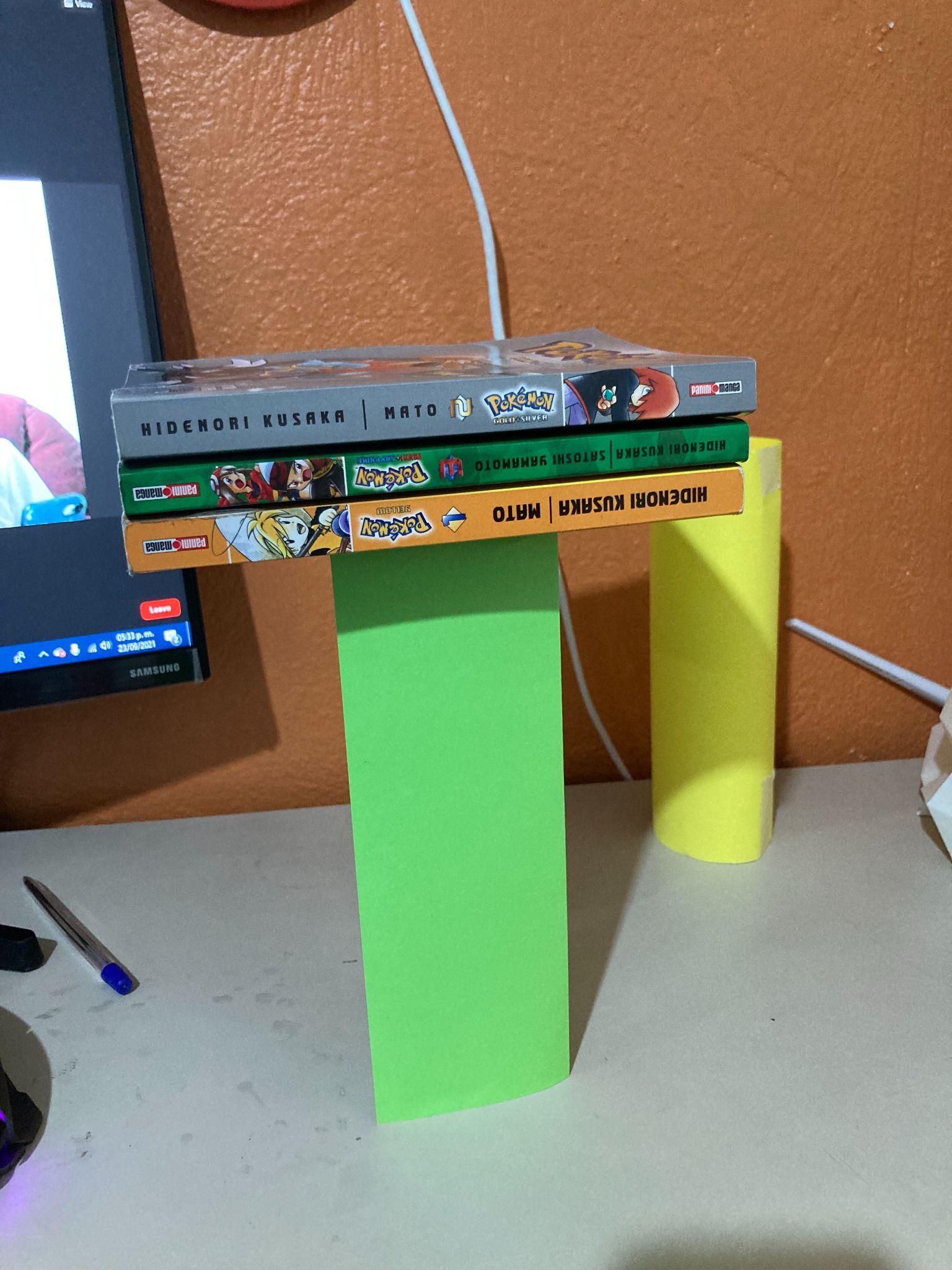 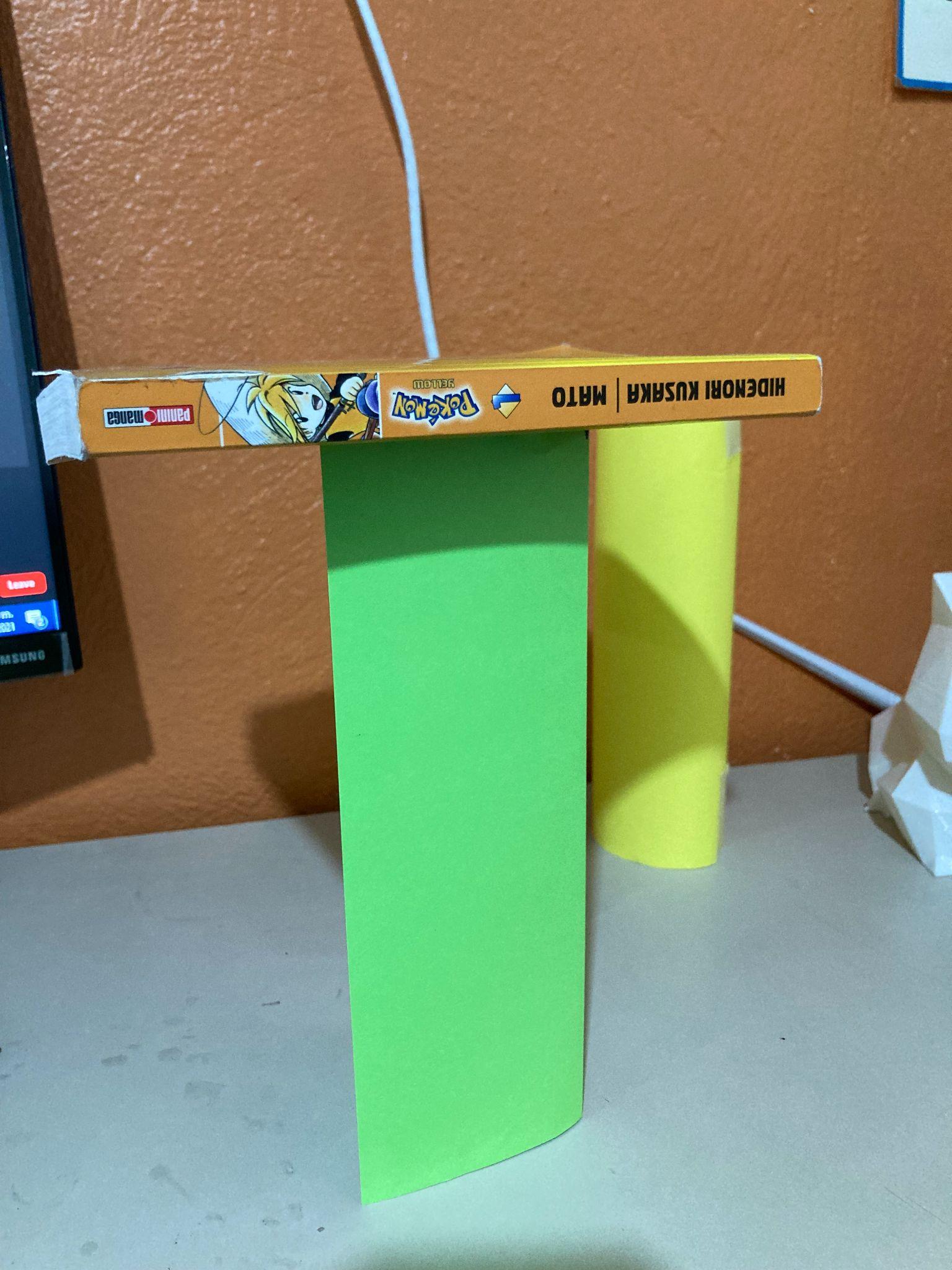 TRIANGLE??????
TRIANGLE??????
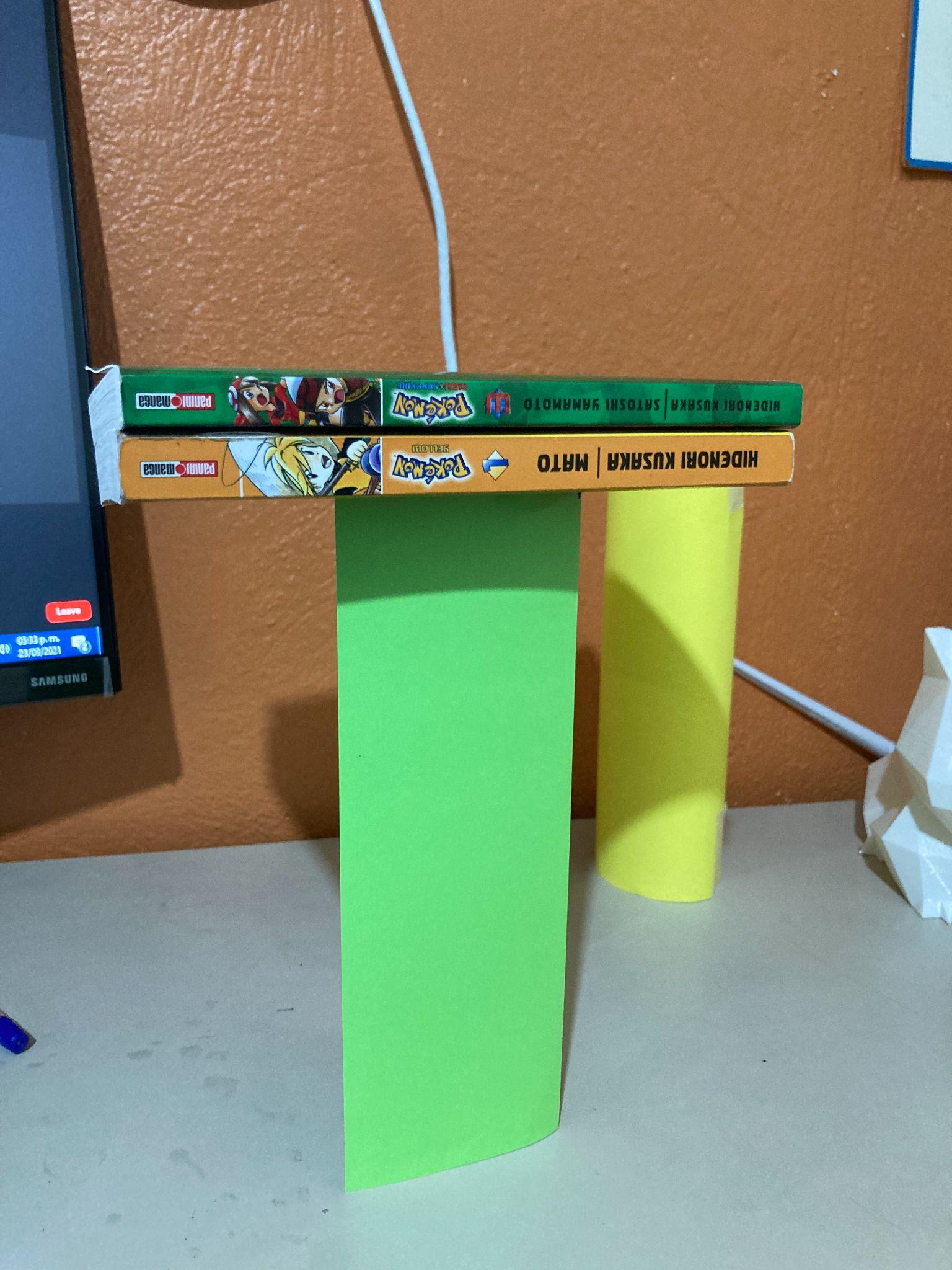 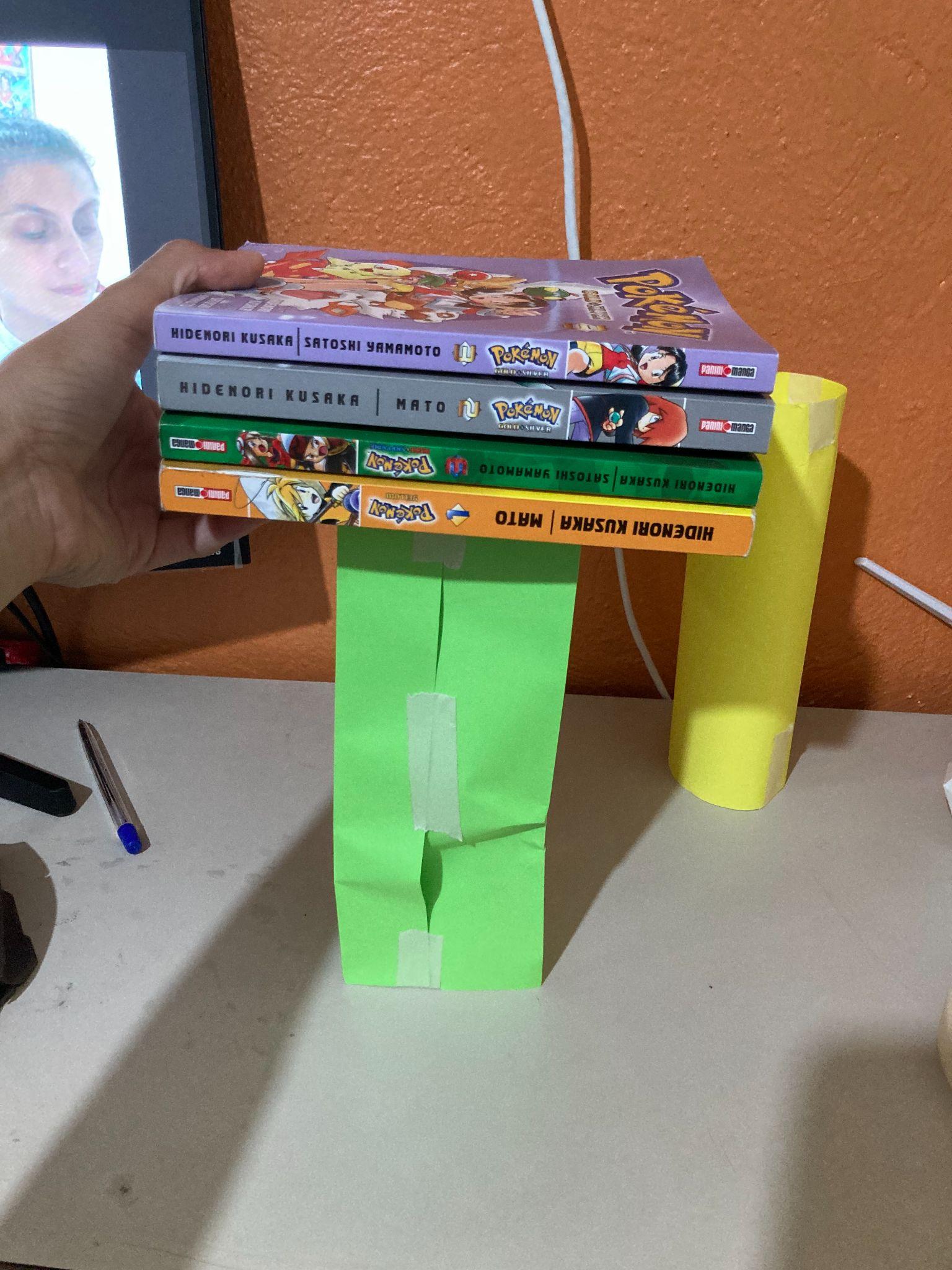 TRIANGLE??????
TRIANGLE??????
15
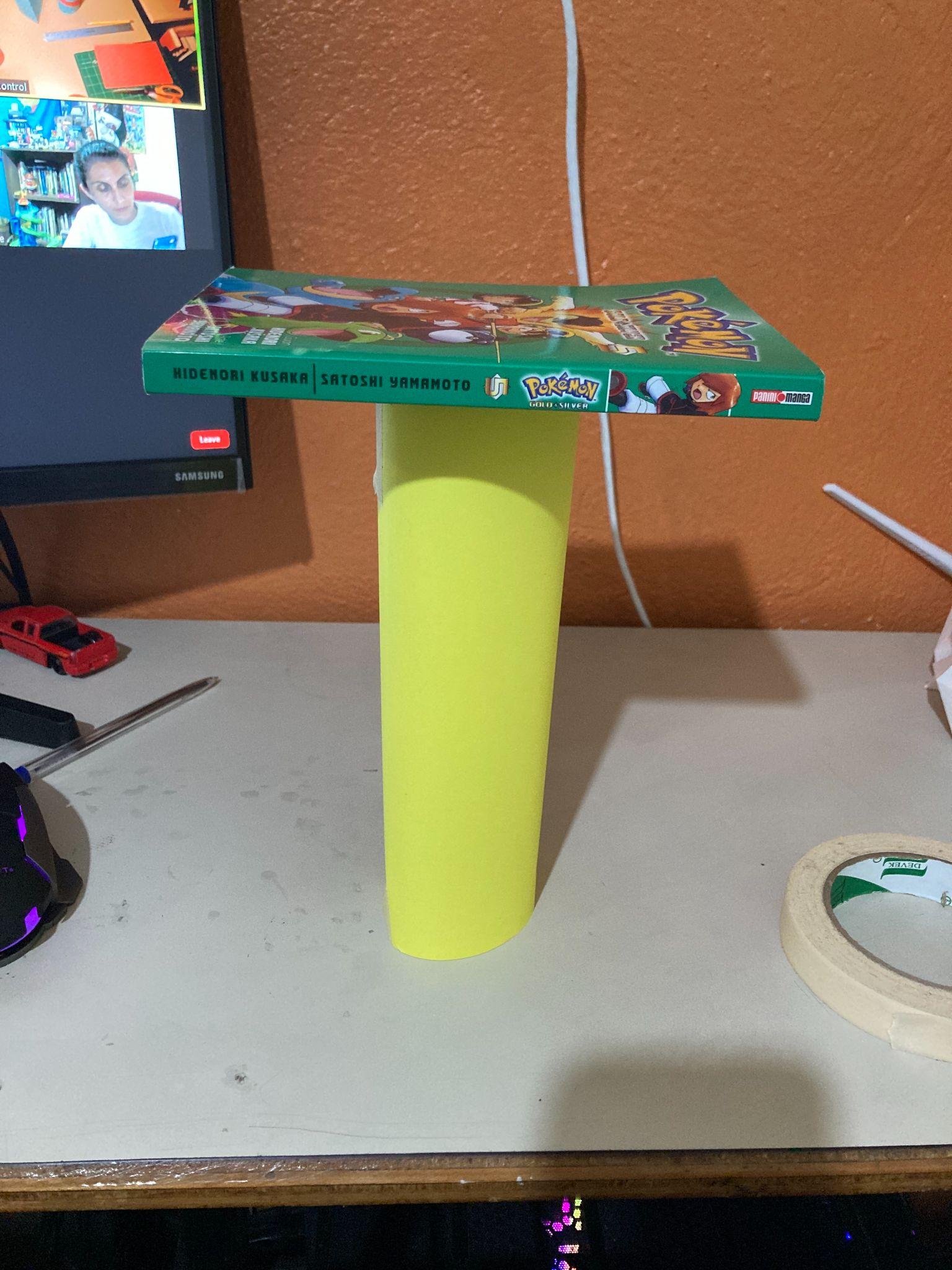 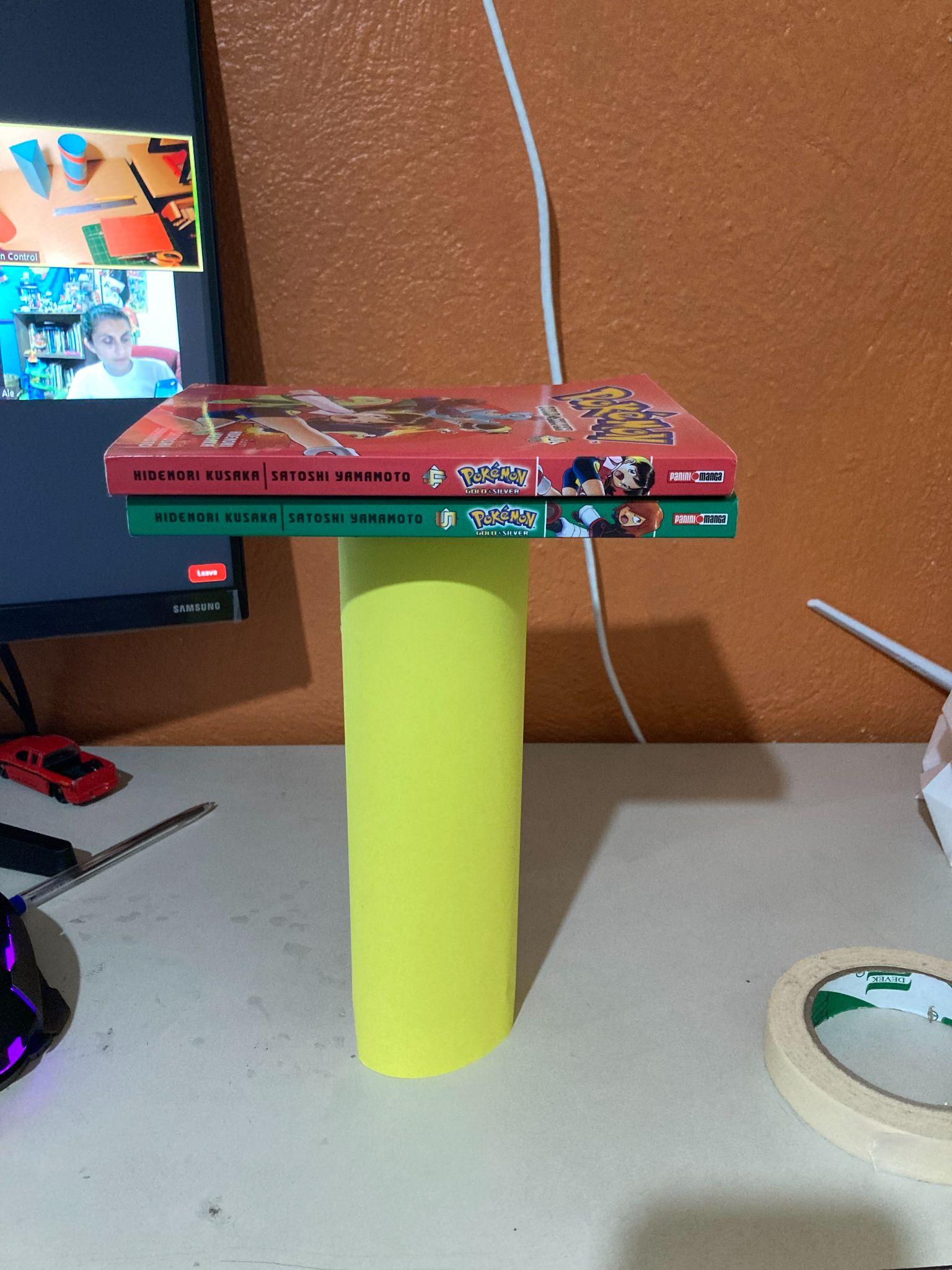 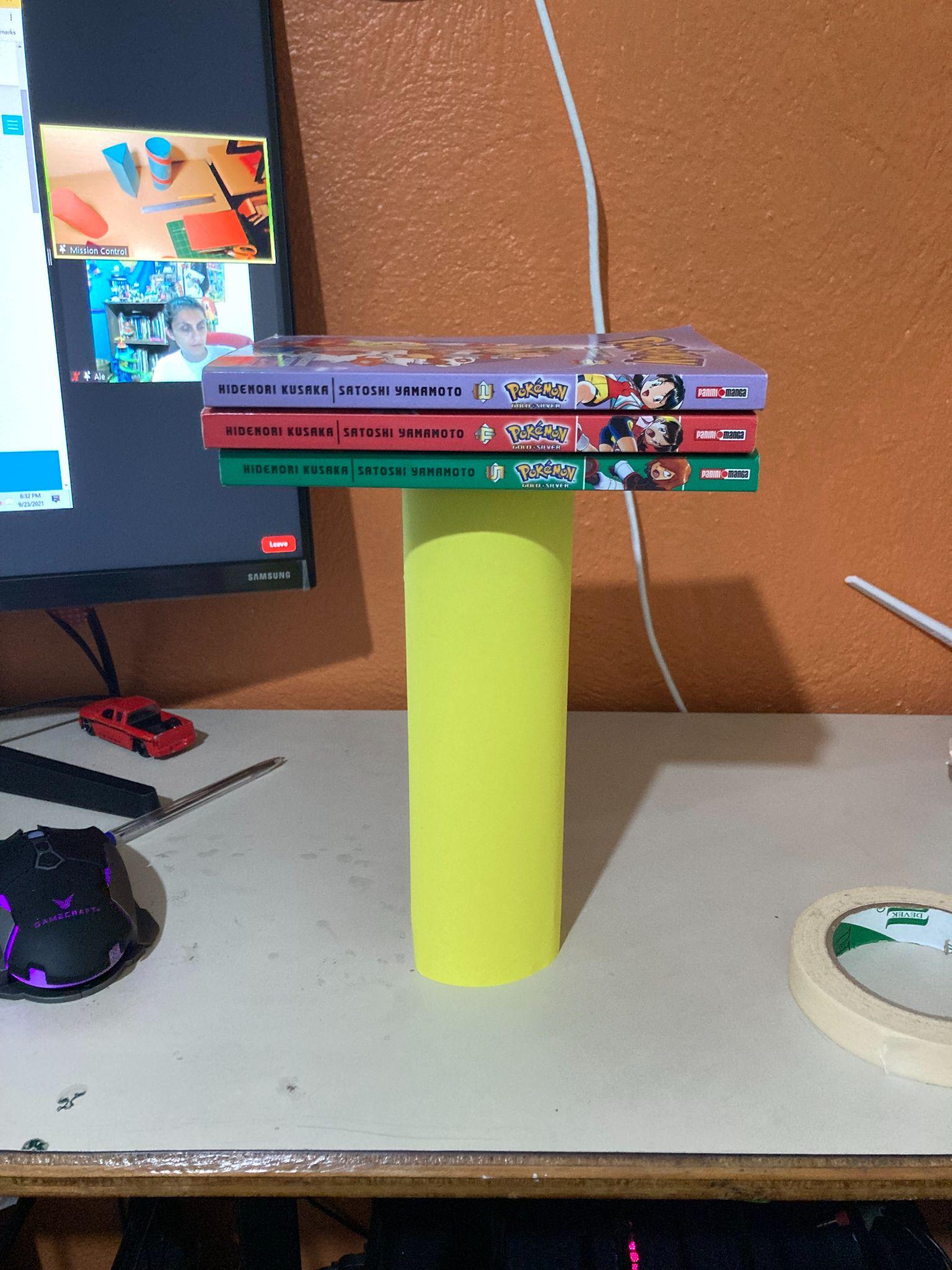 CILINDER?????
CILINDER?????
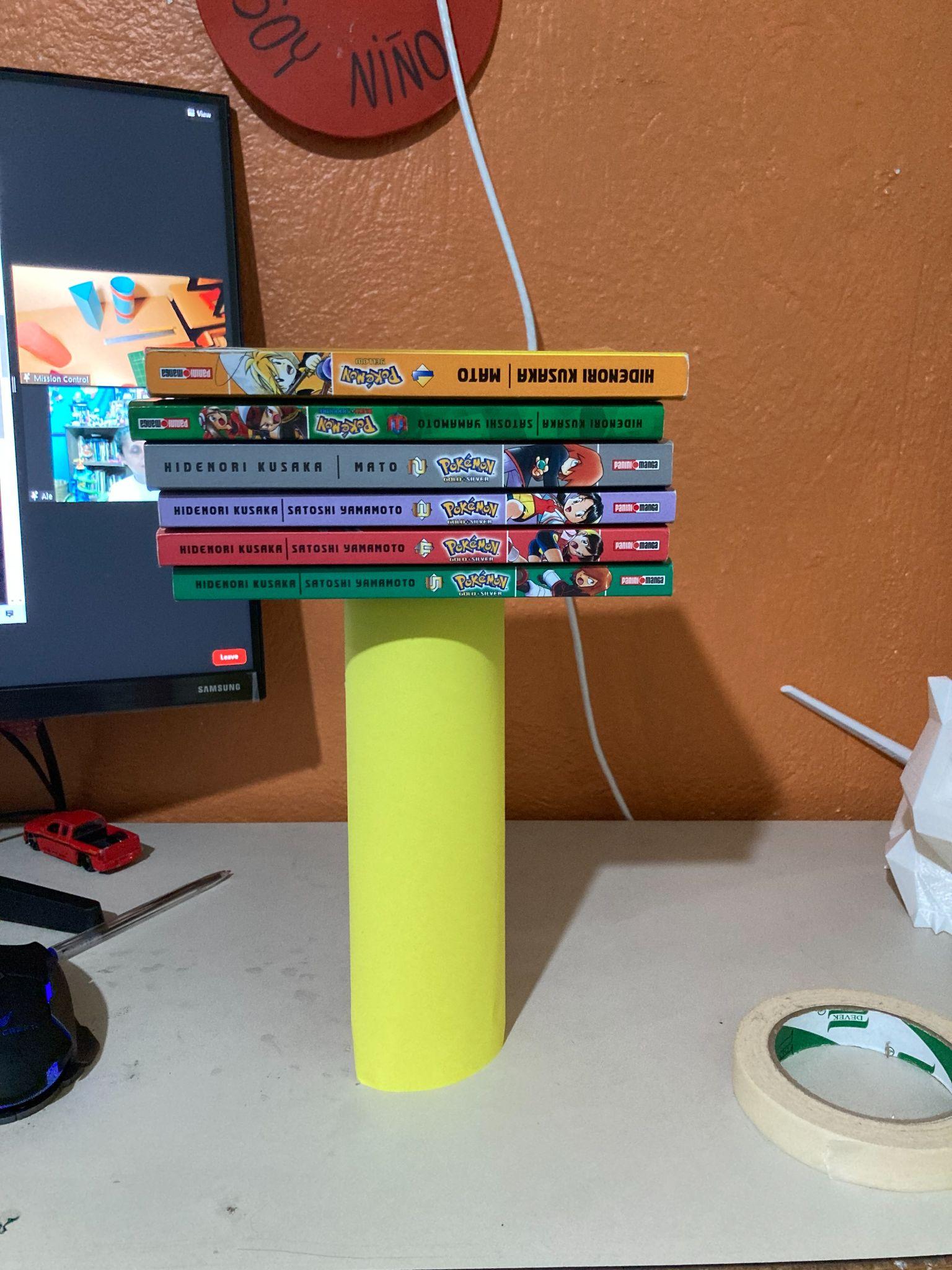 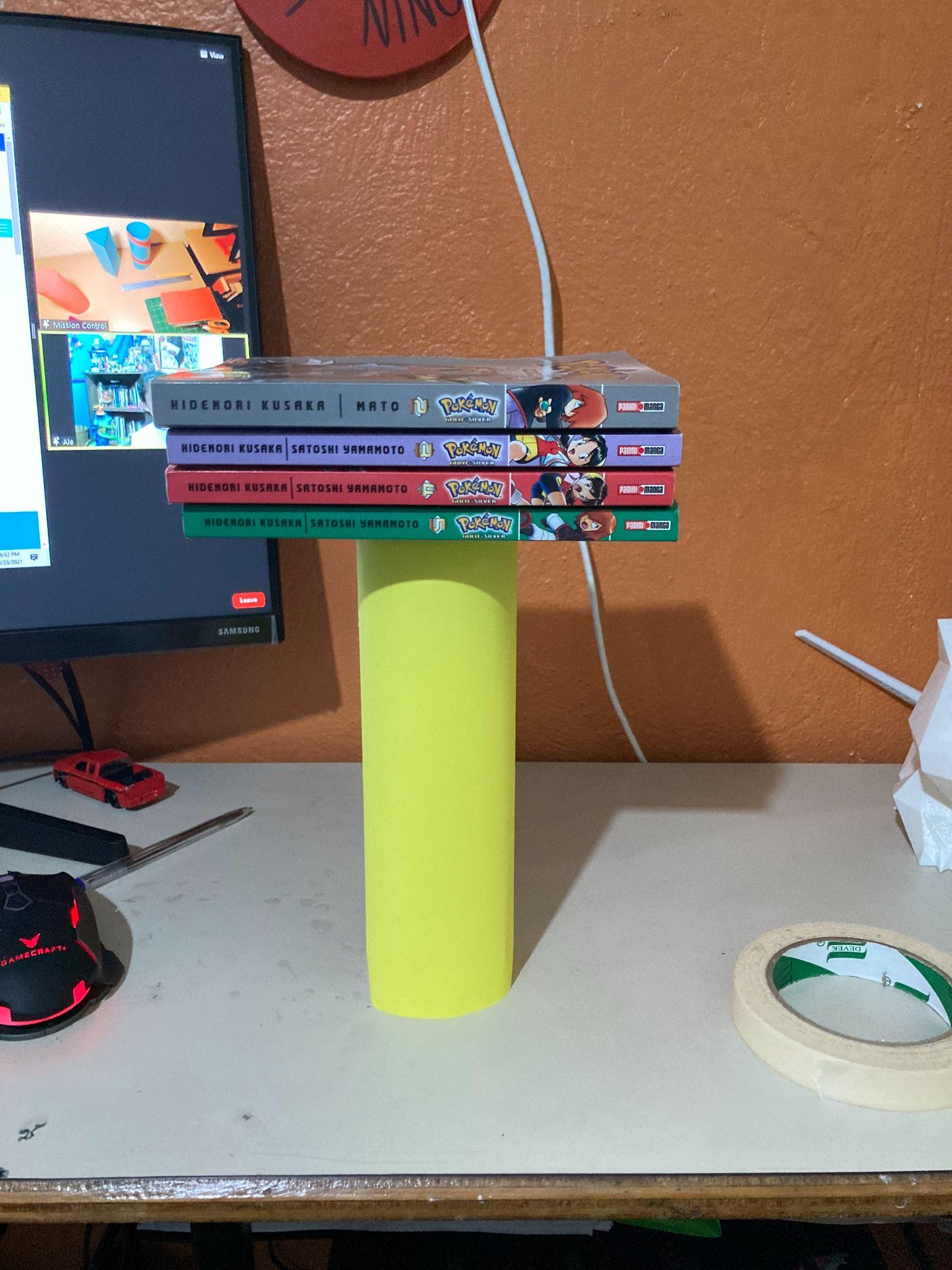 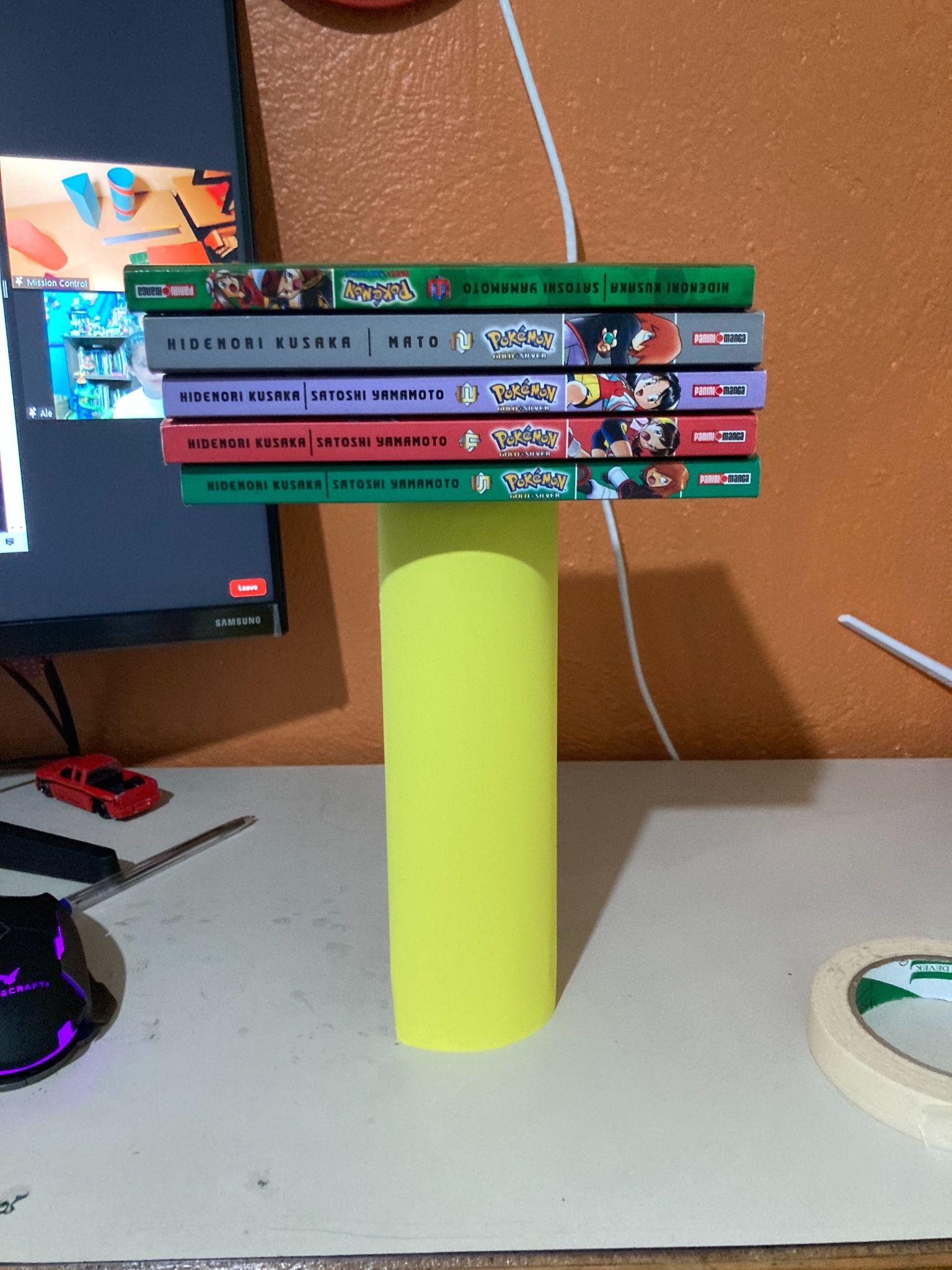 CILINDER?????
CILINDER?????
16
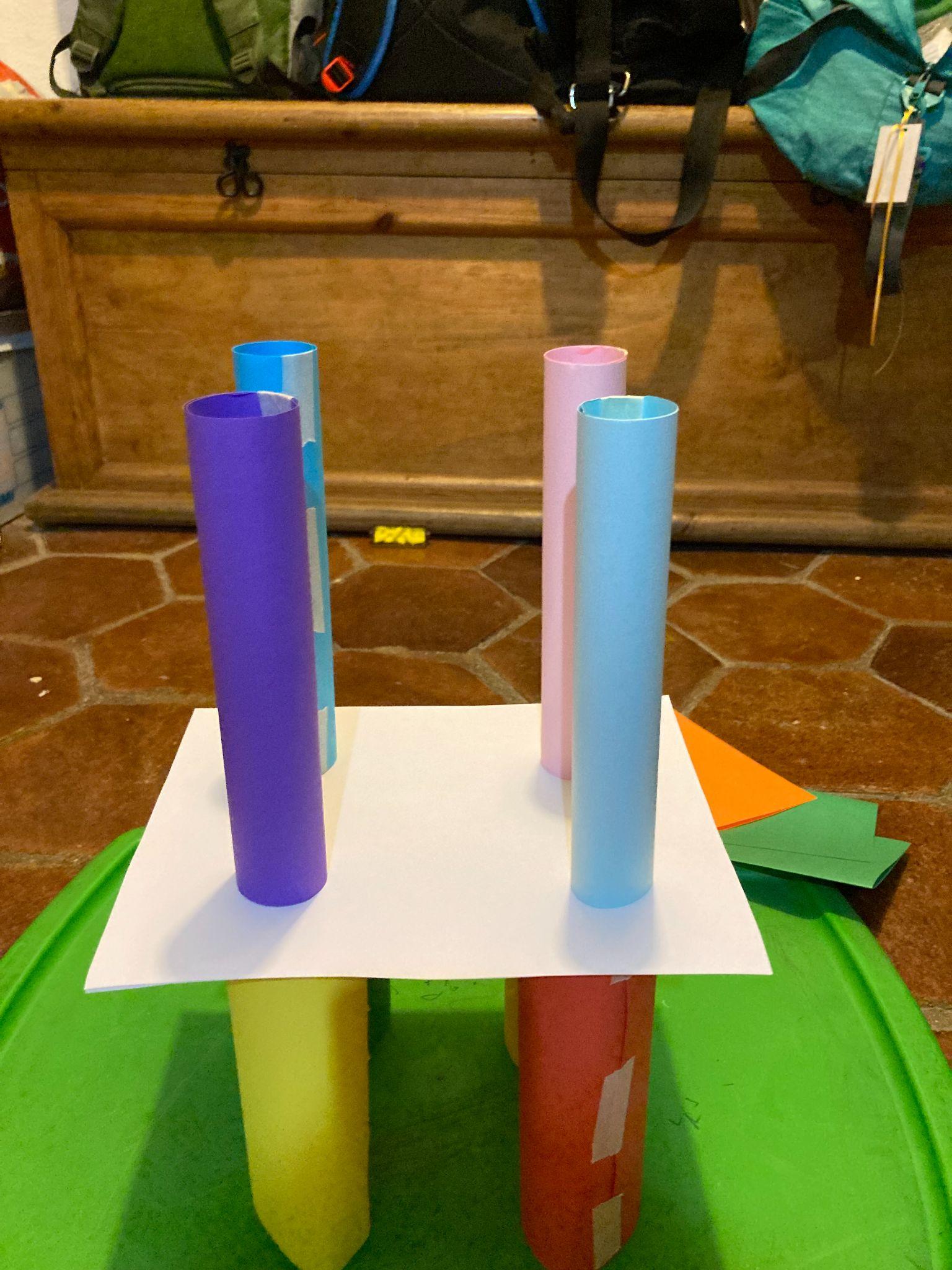 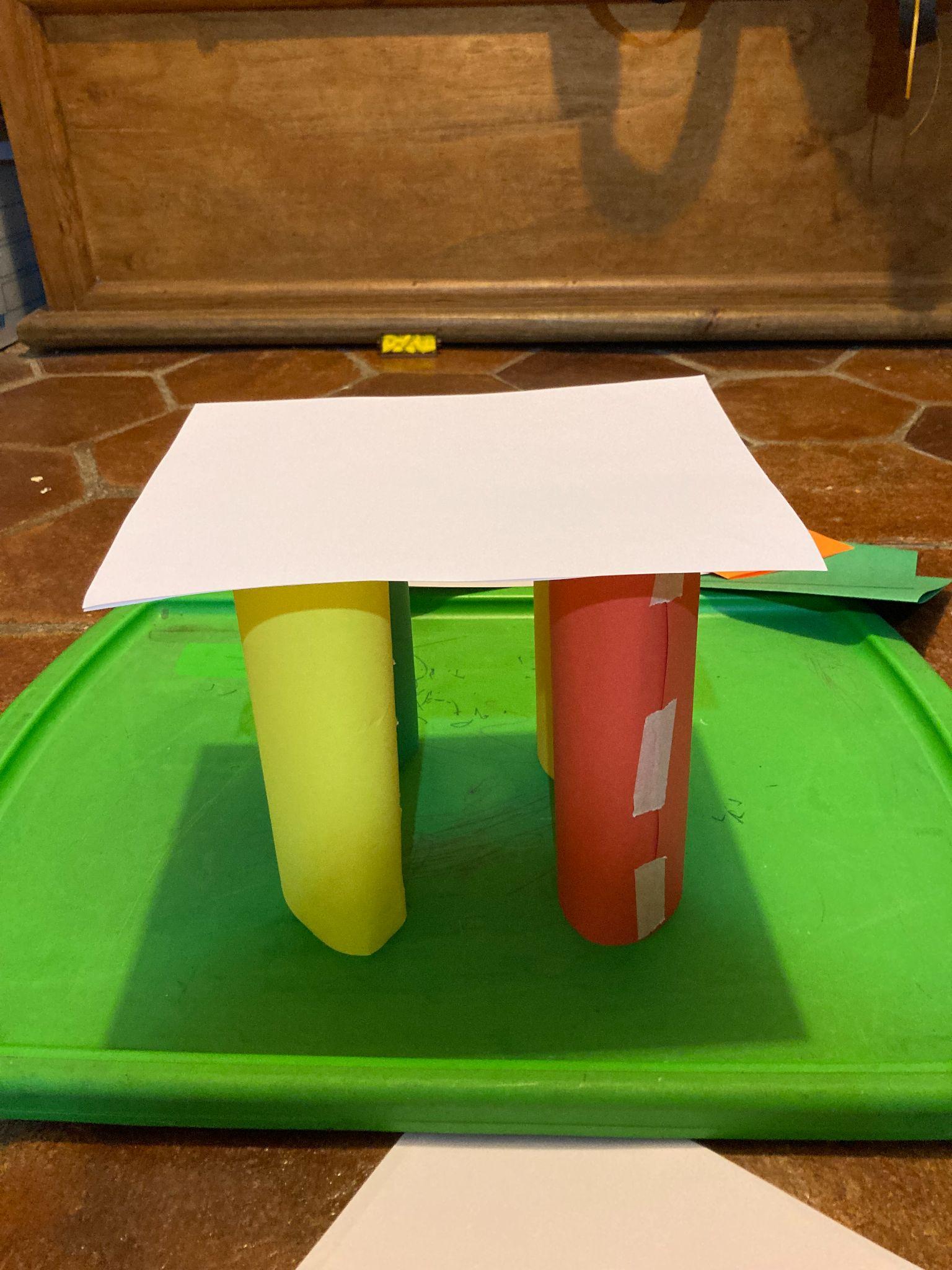 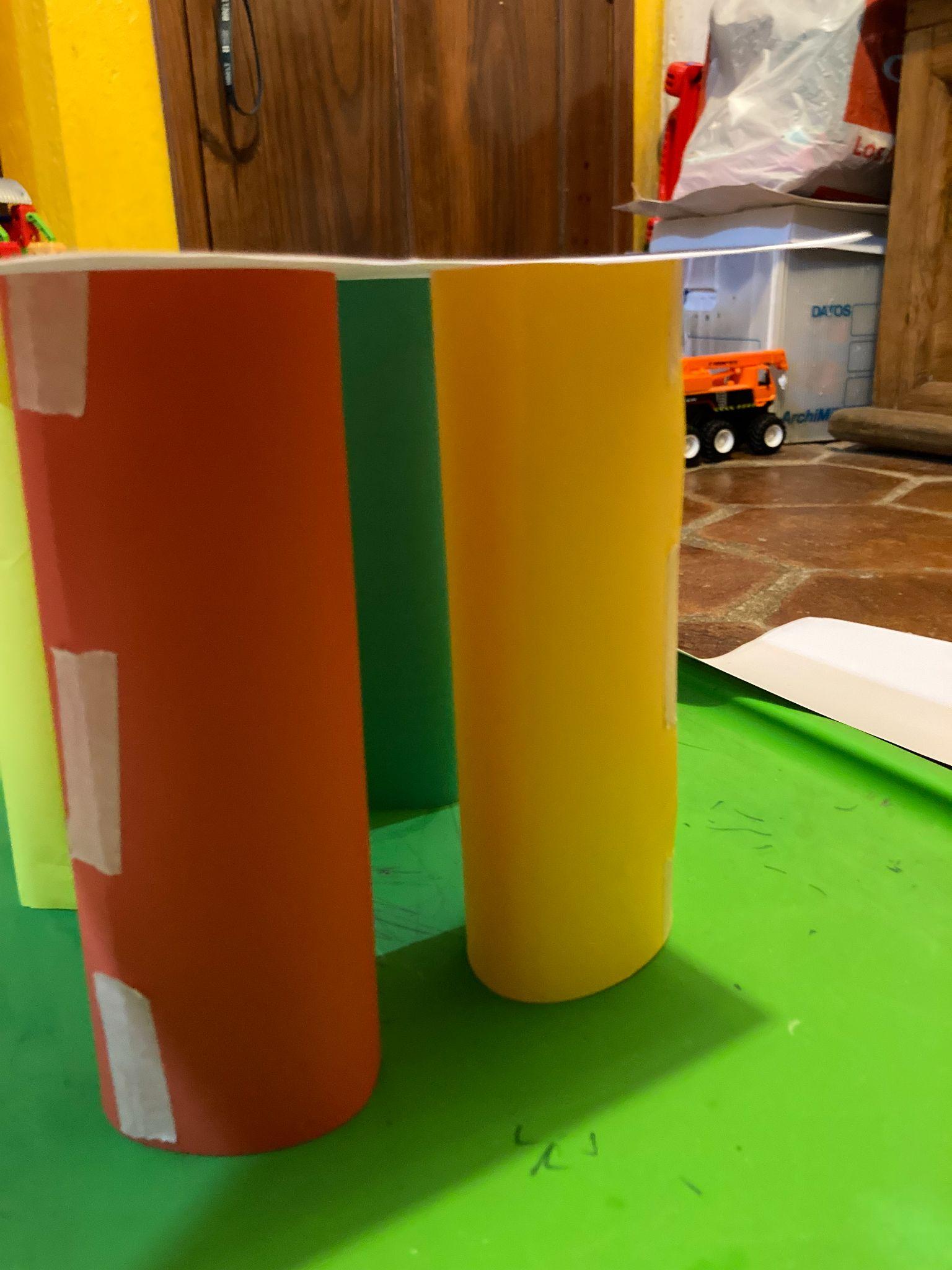 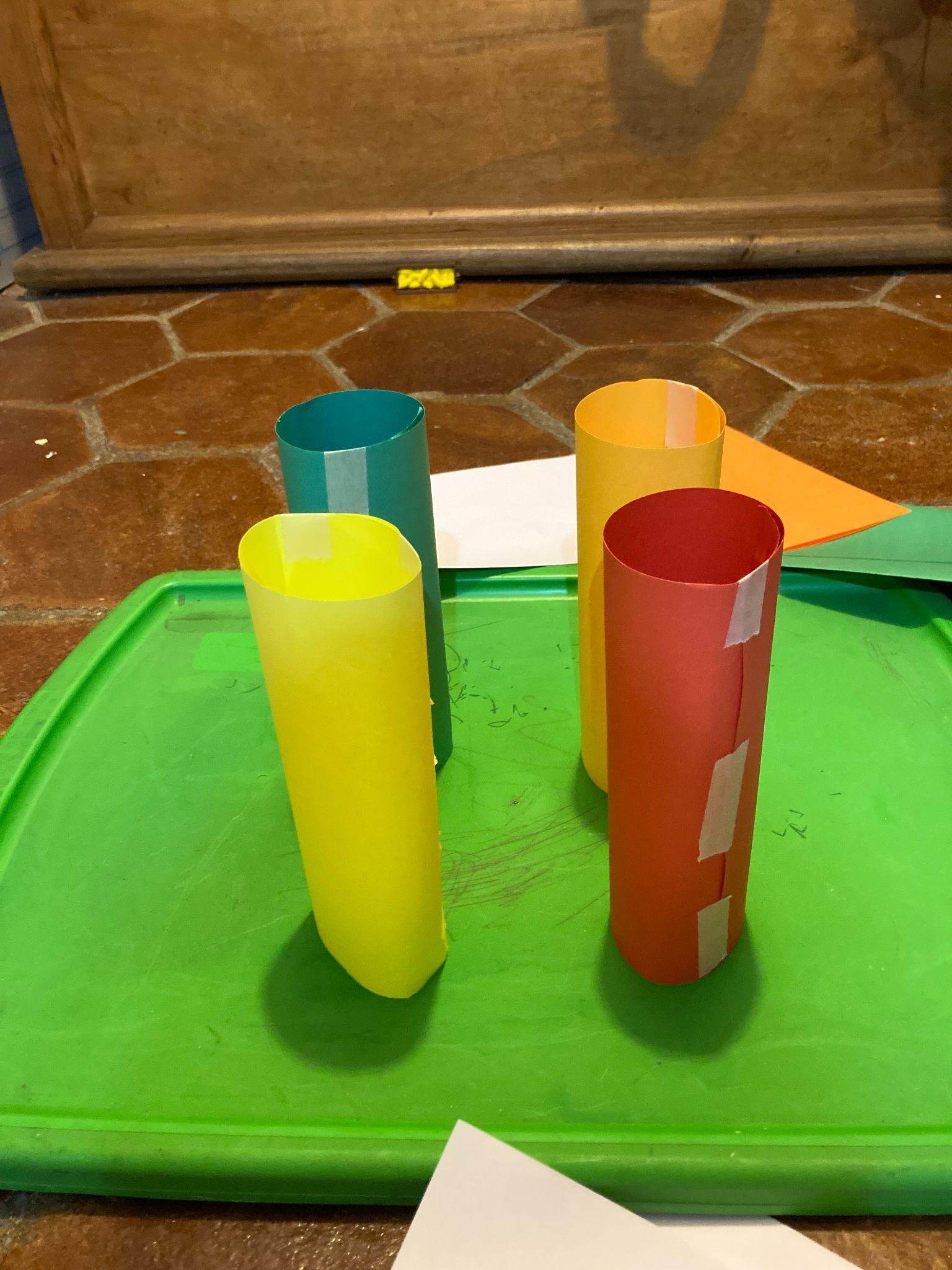 LET'S DO IT WITH A CYLINDER…
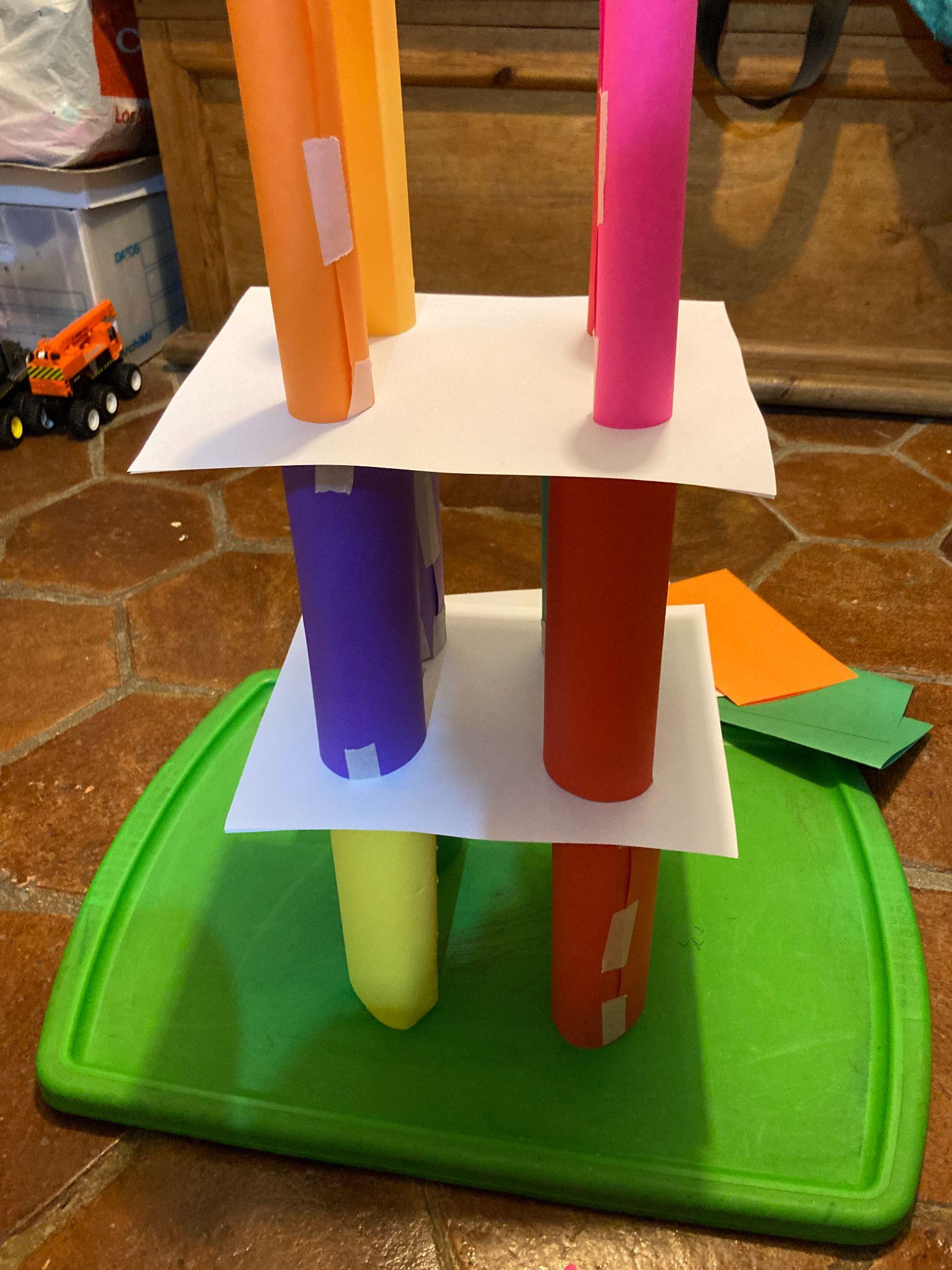 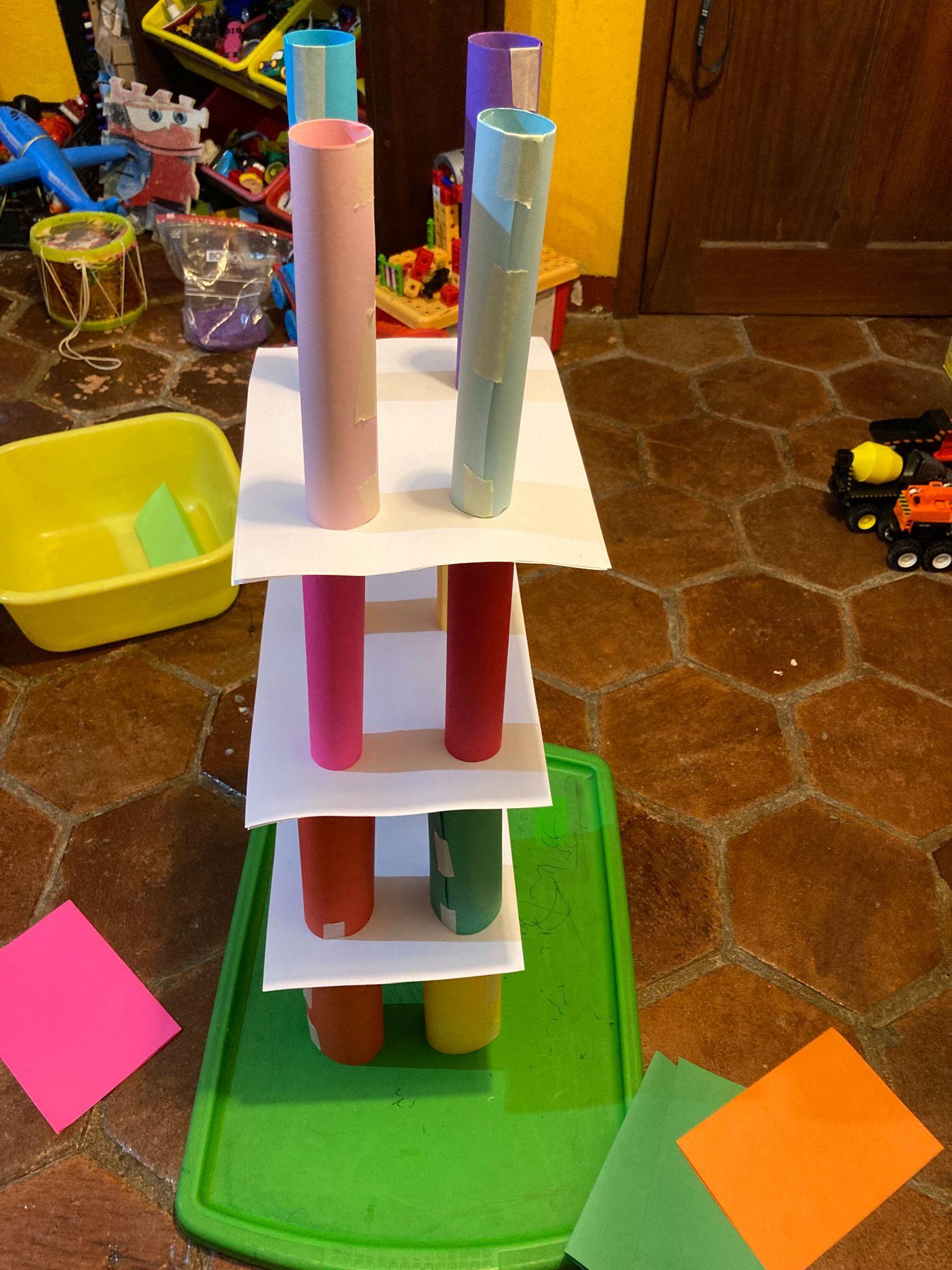 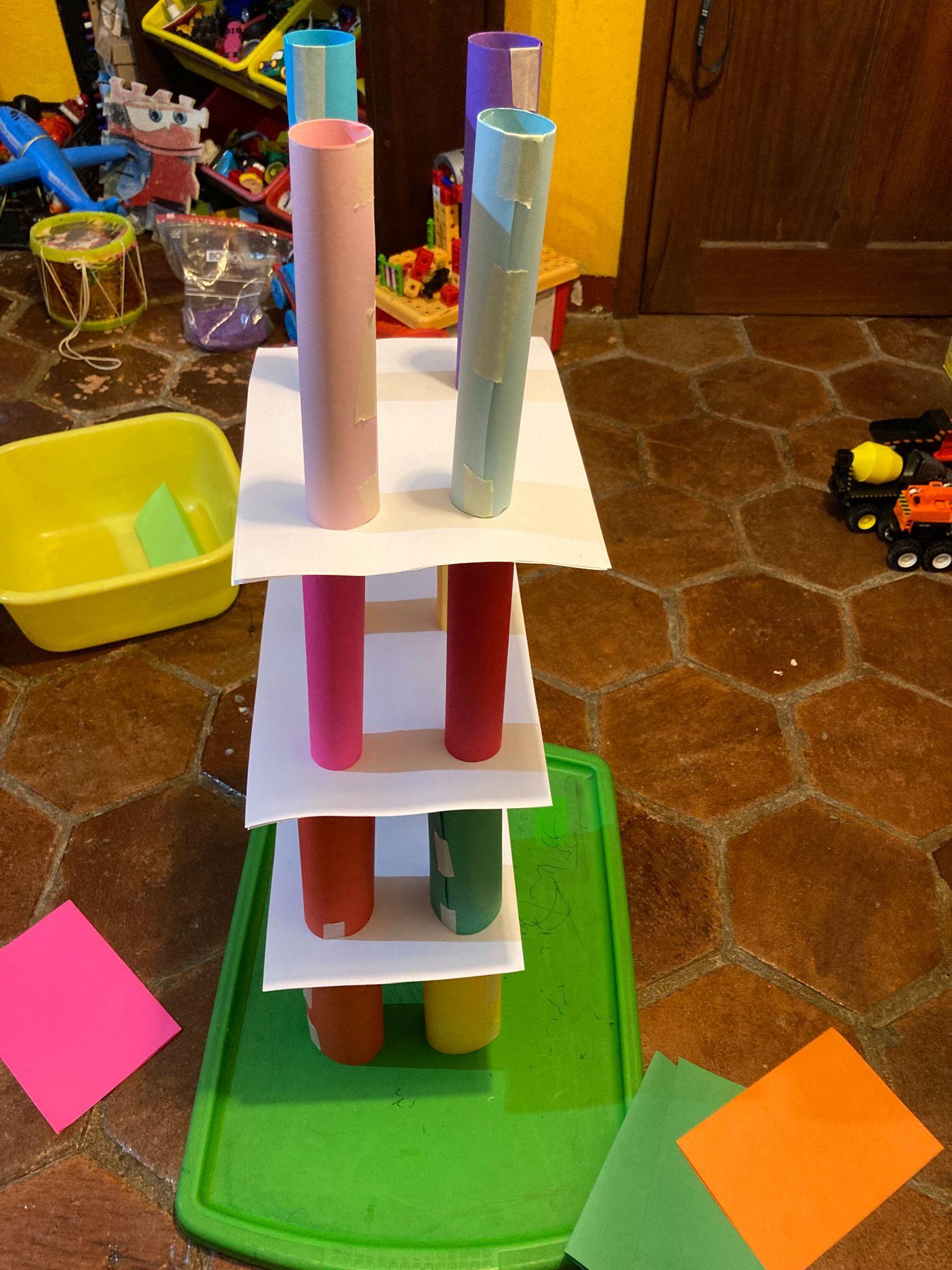 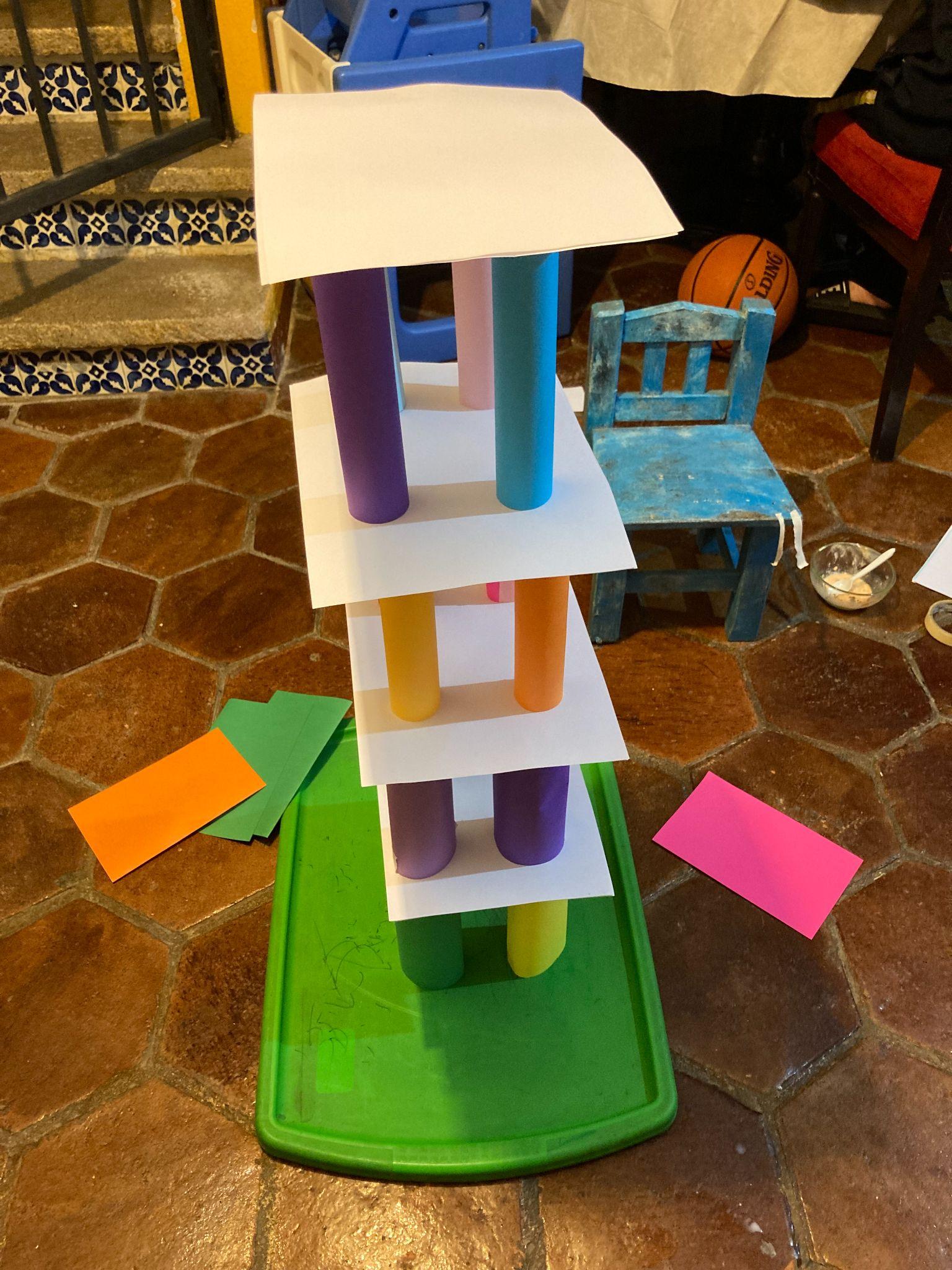 Number of pages used:
Size of the tower:
My power tall tower.
17
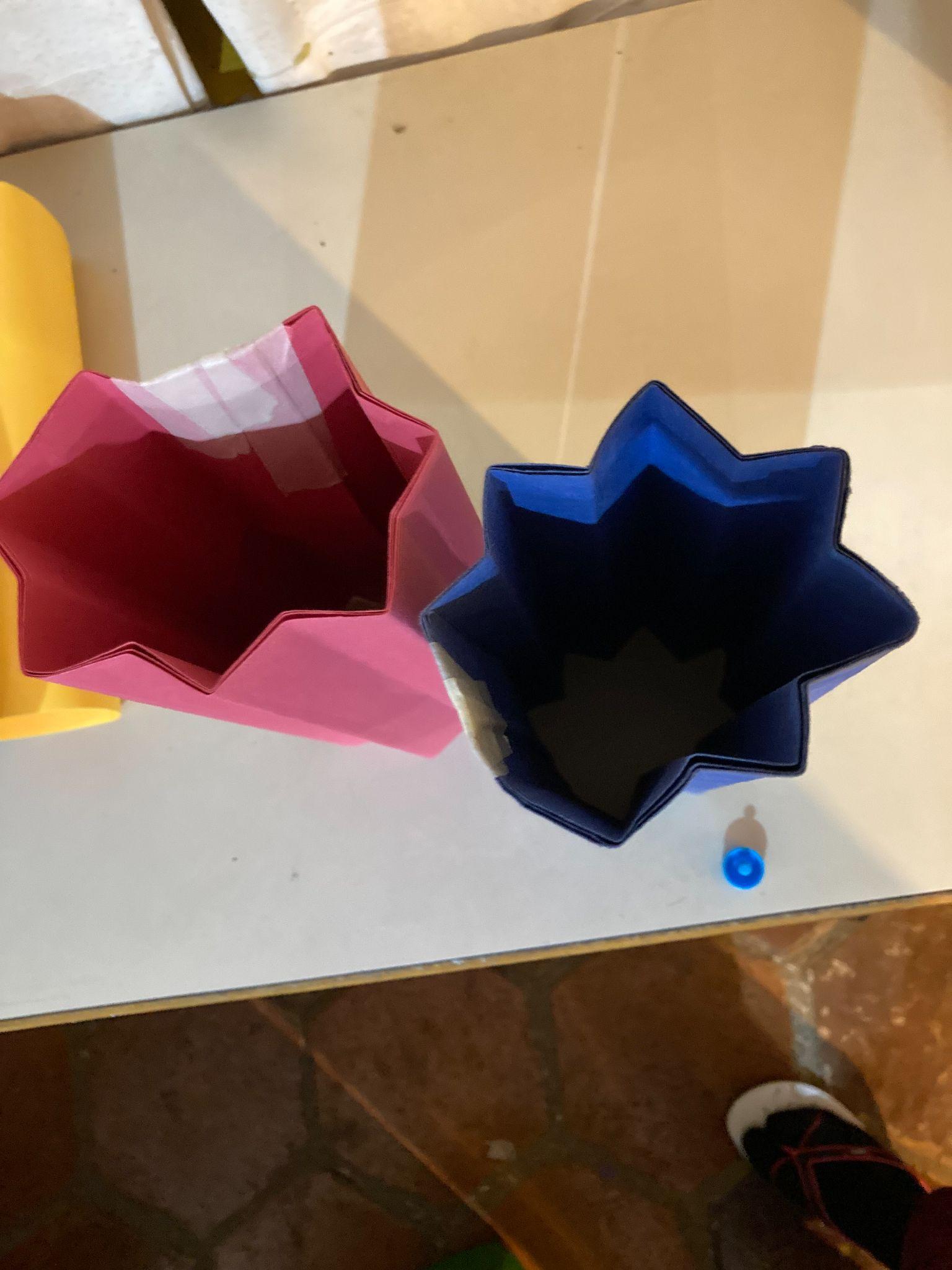 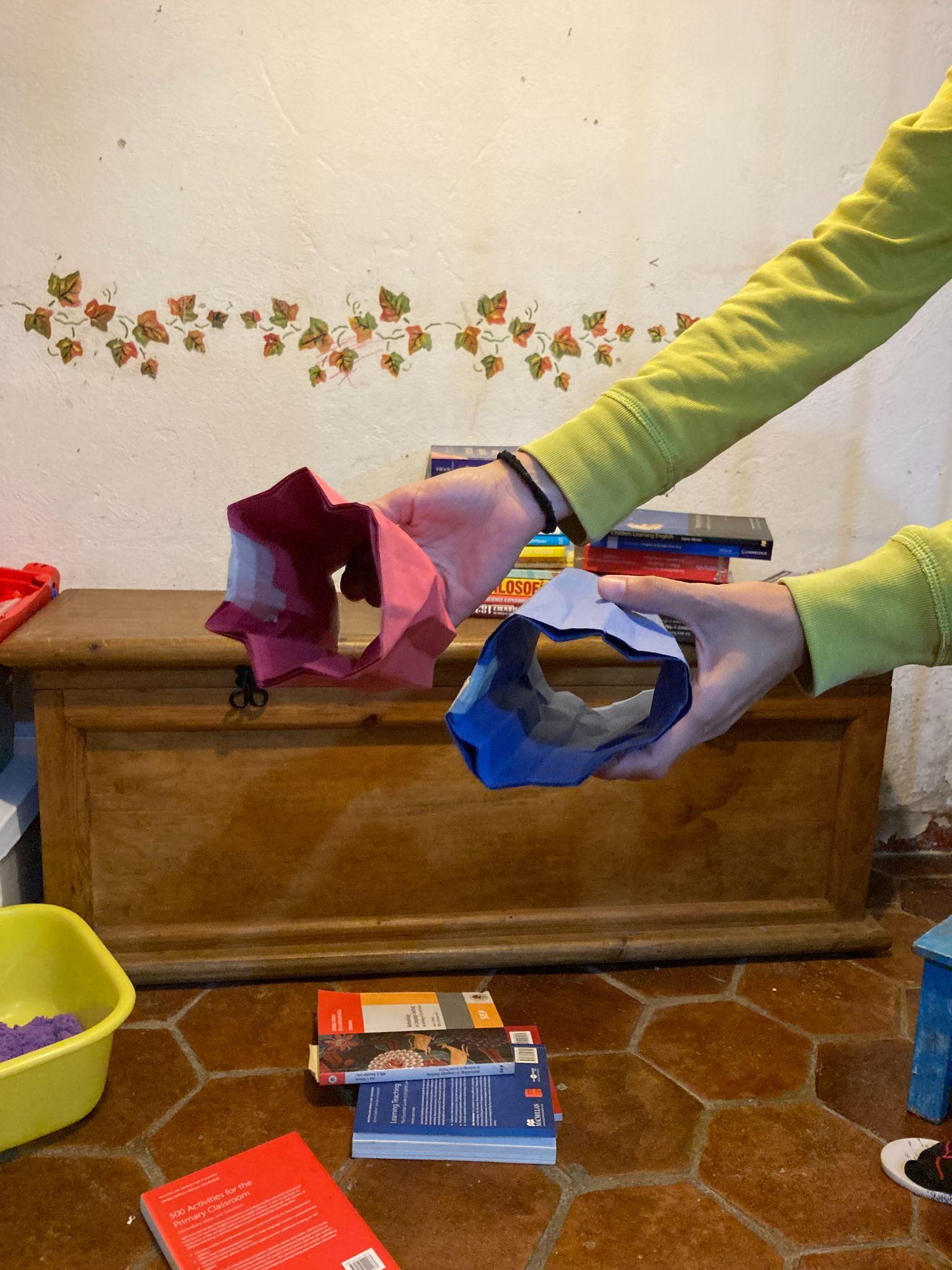 STRONg…
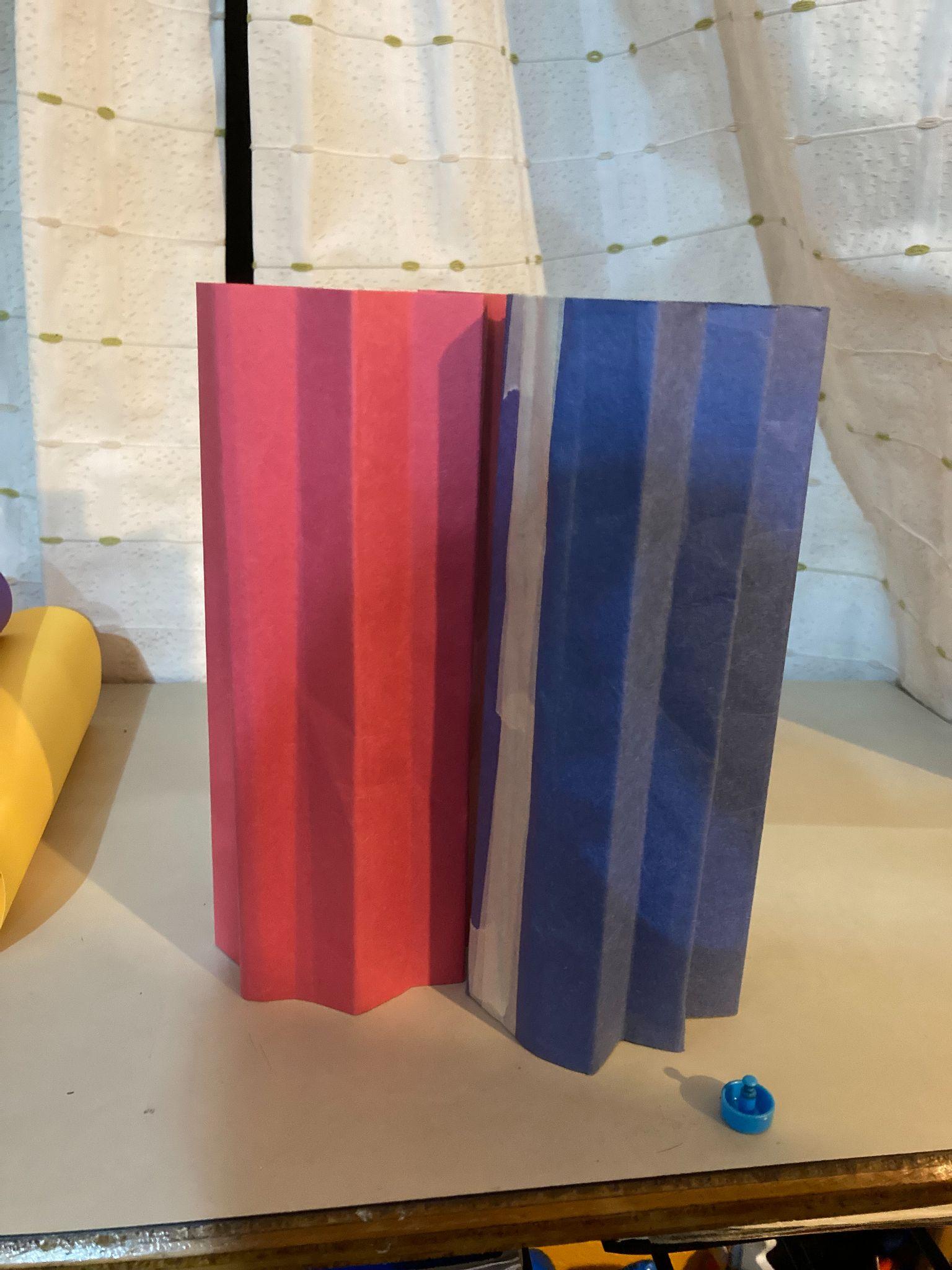 Number of pages used: 10 ( five on each column)
Books on top: ? (Check the video and count)
18
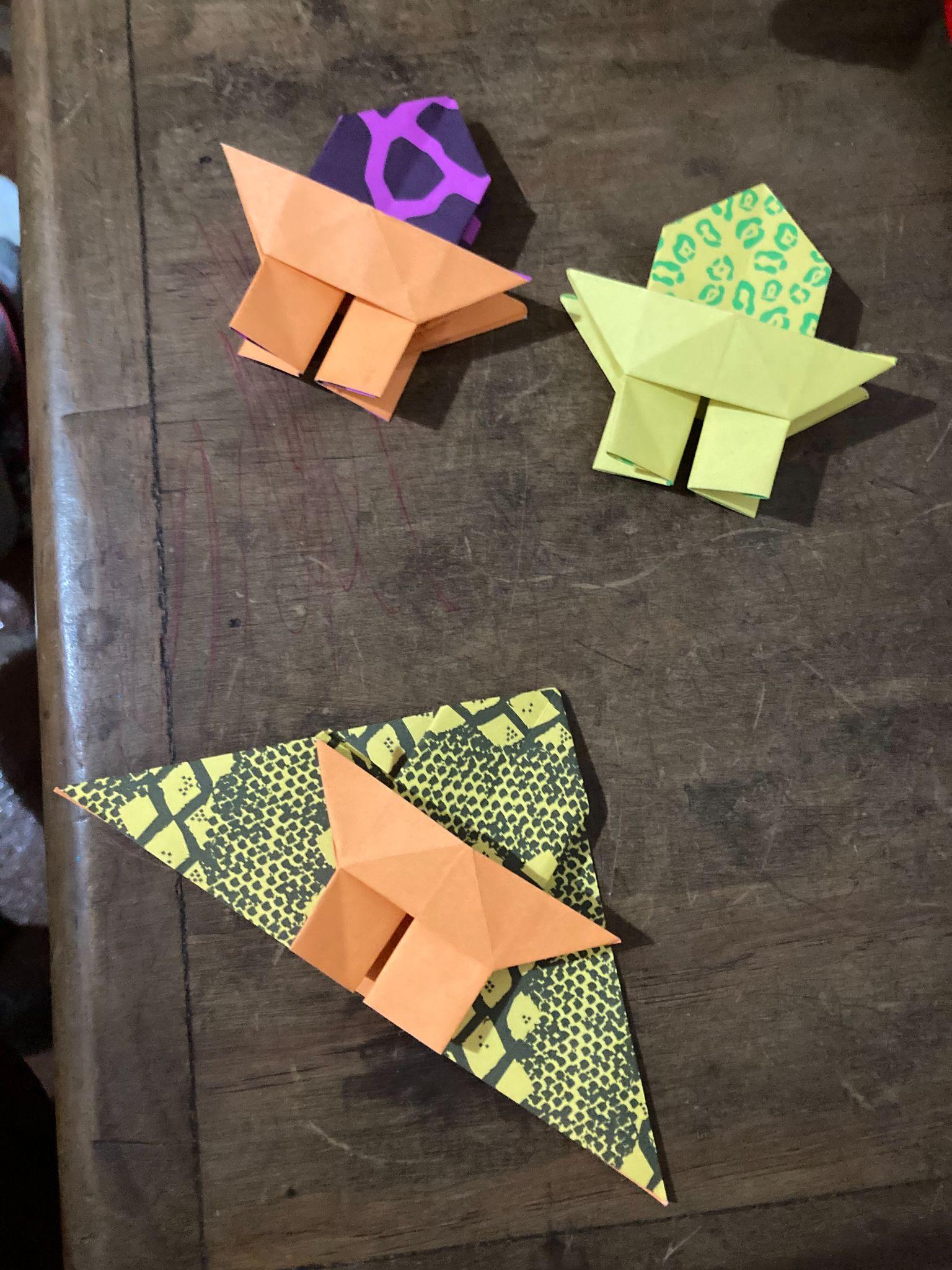 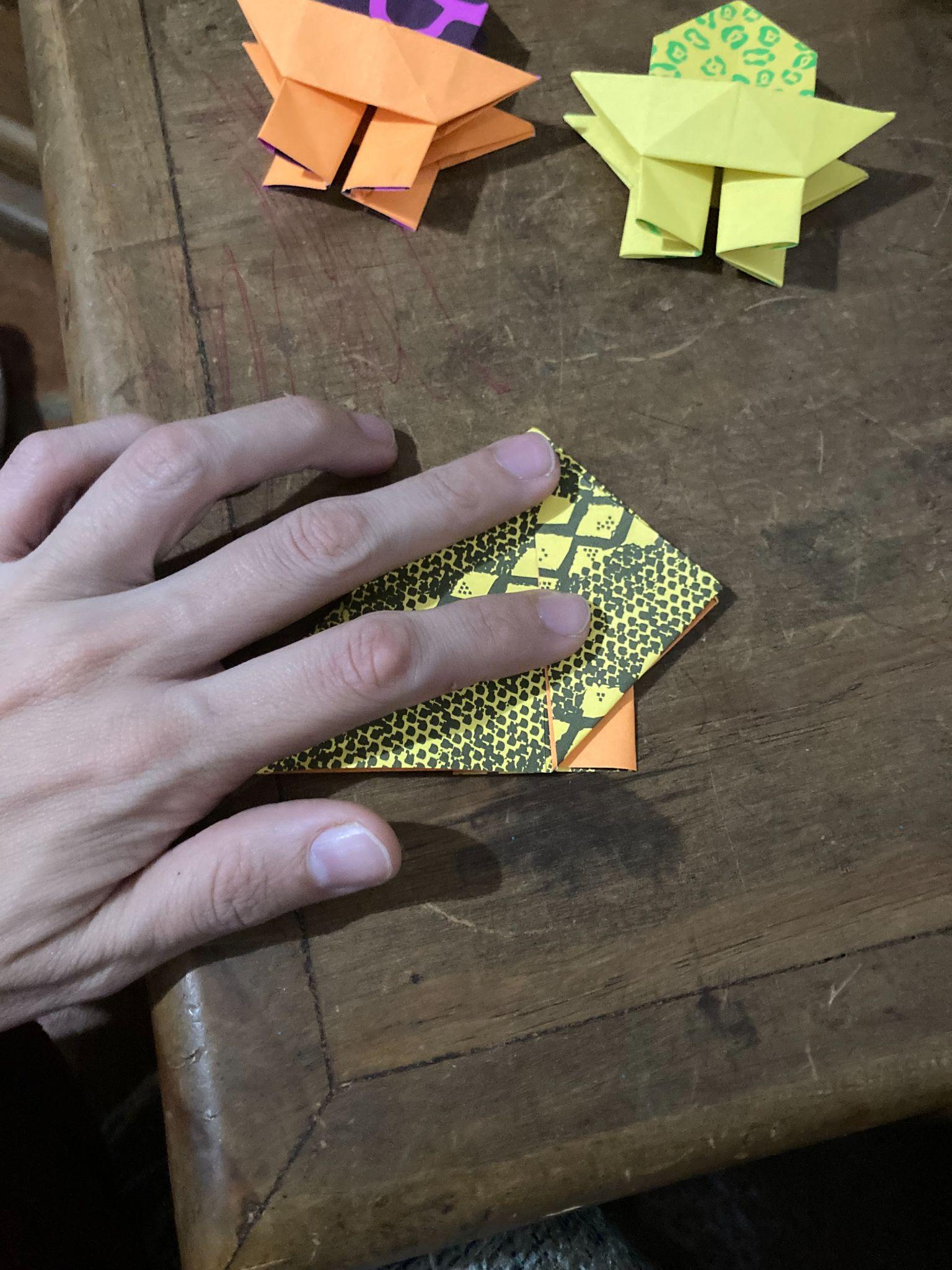 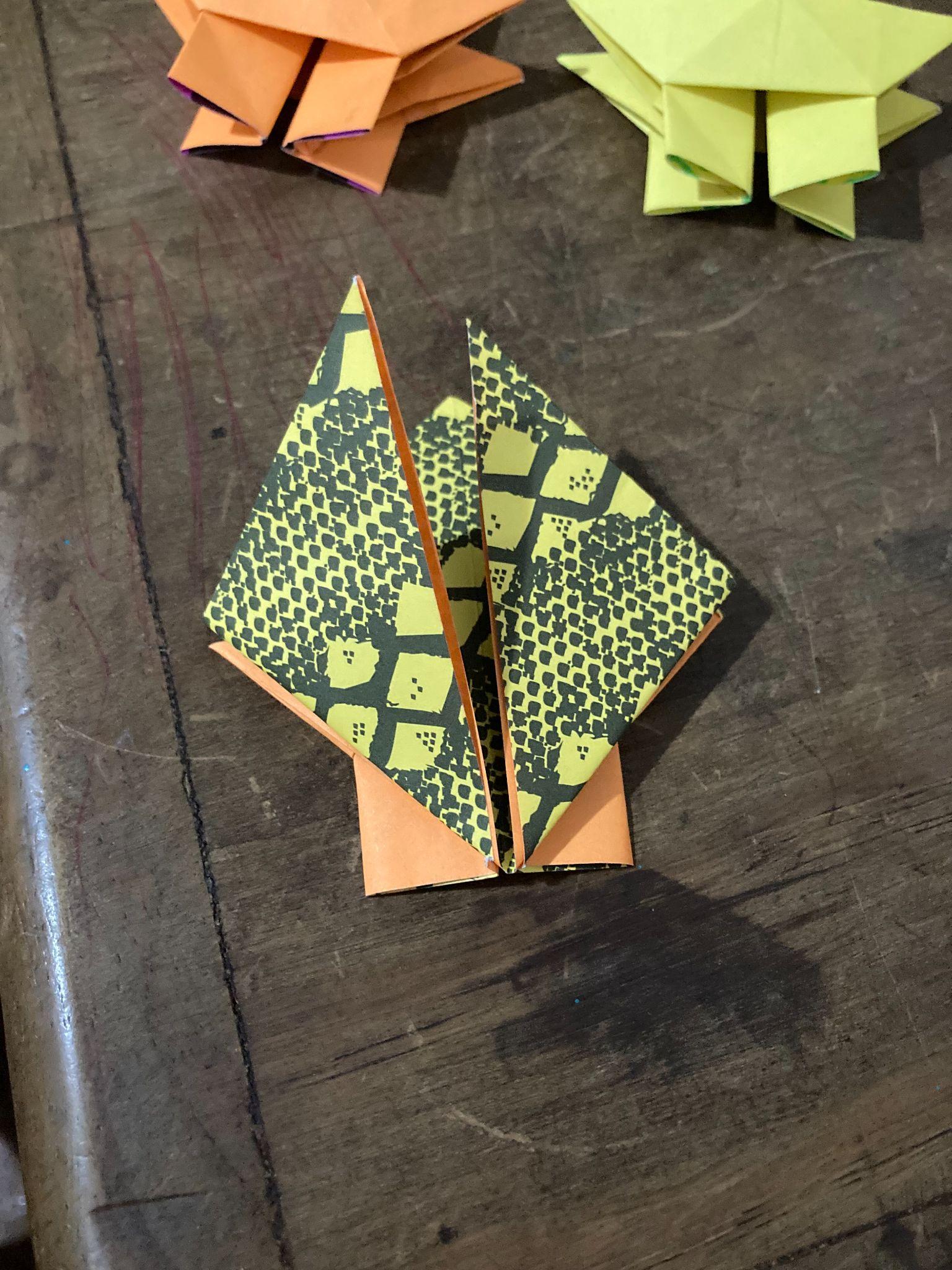 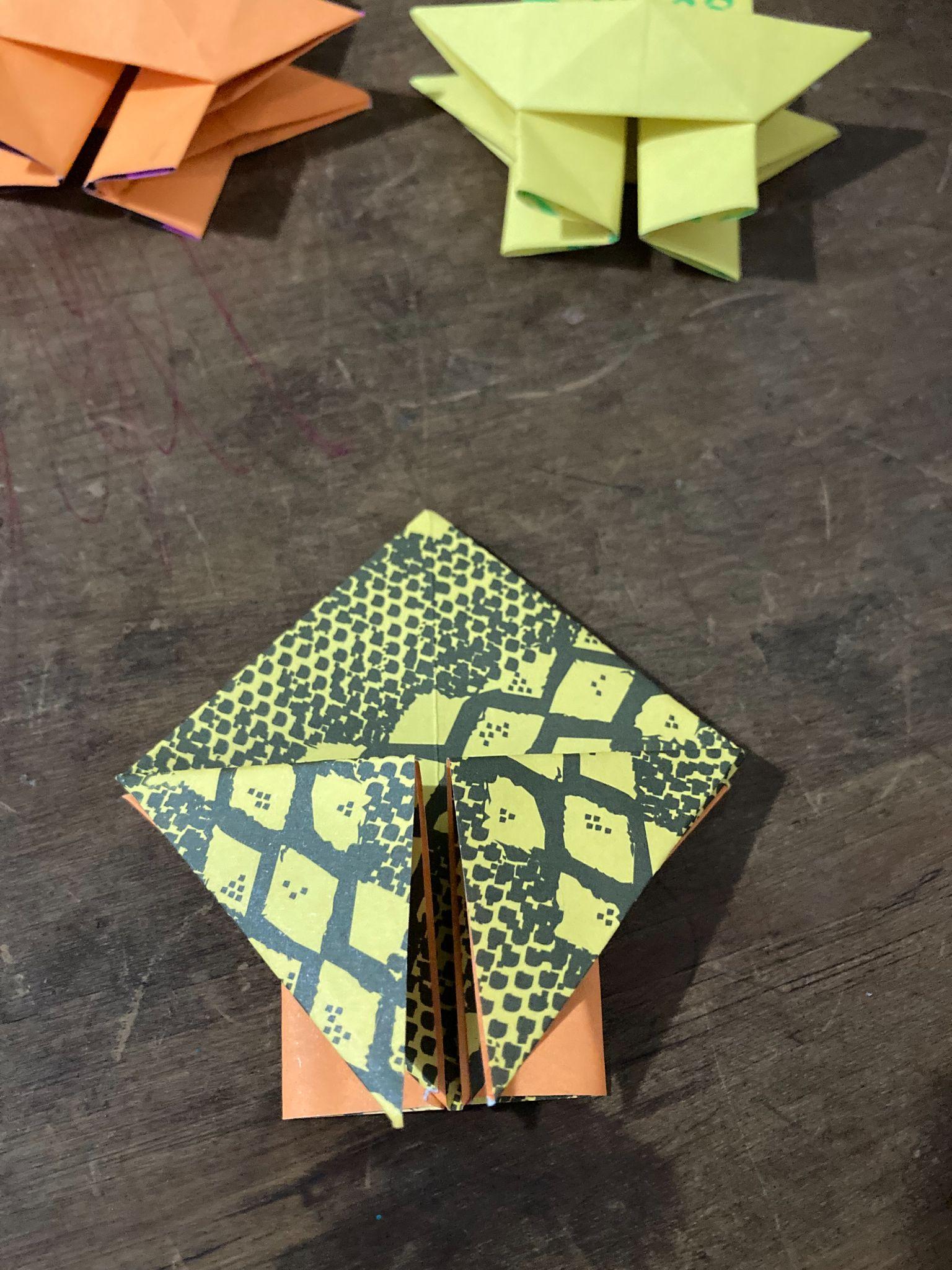 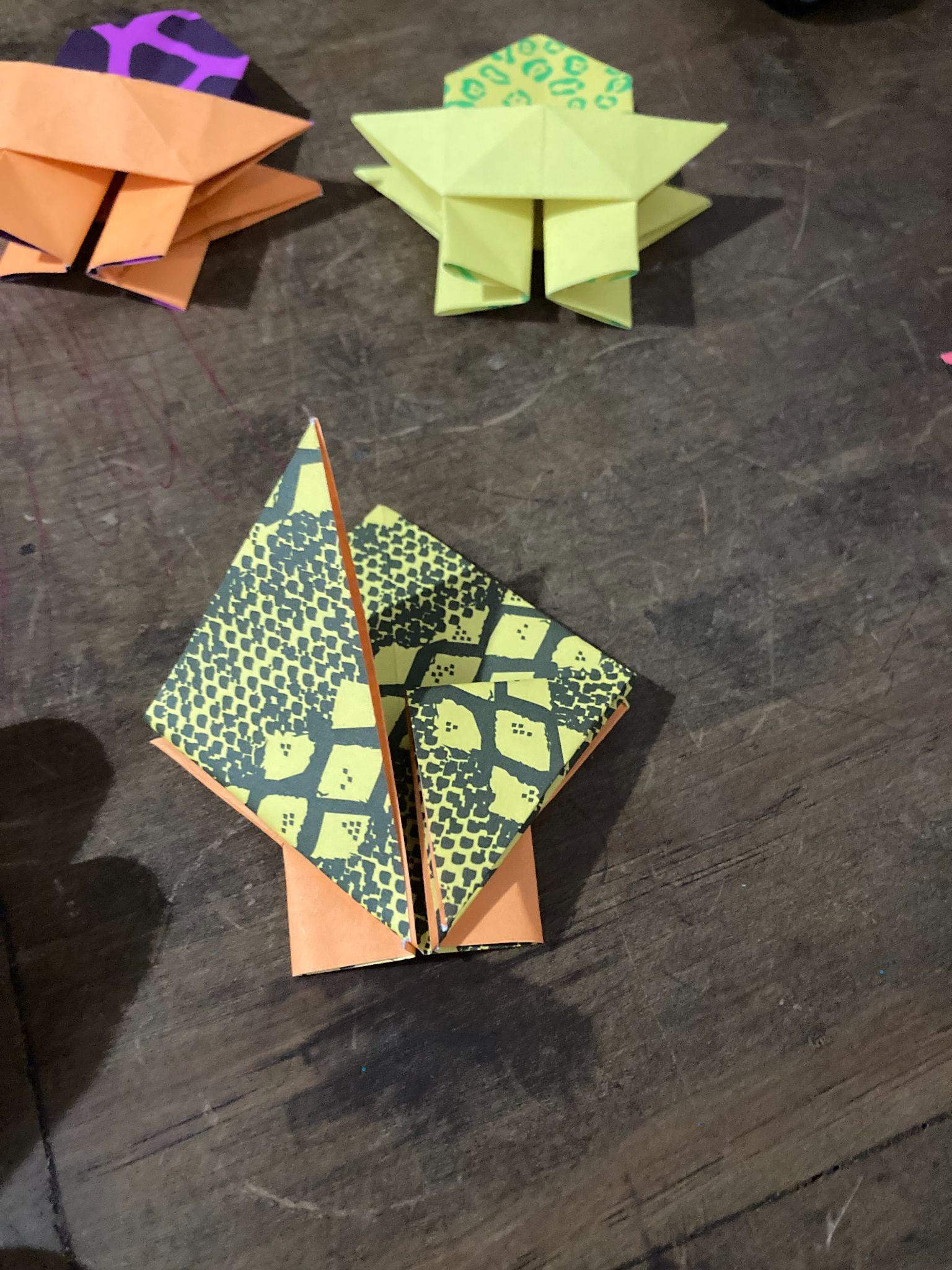 And what about beauty…
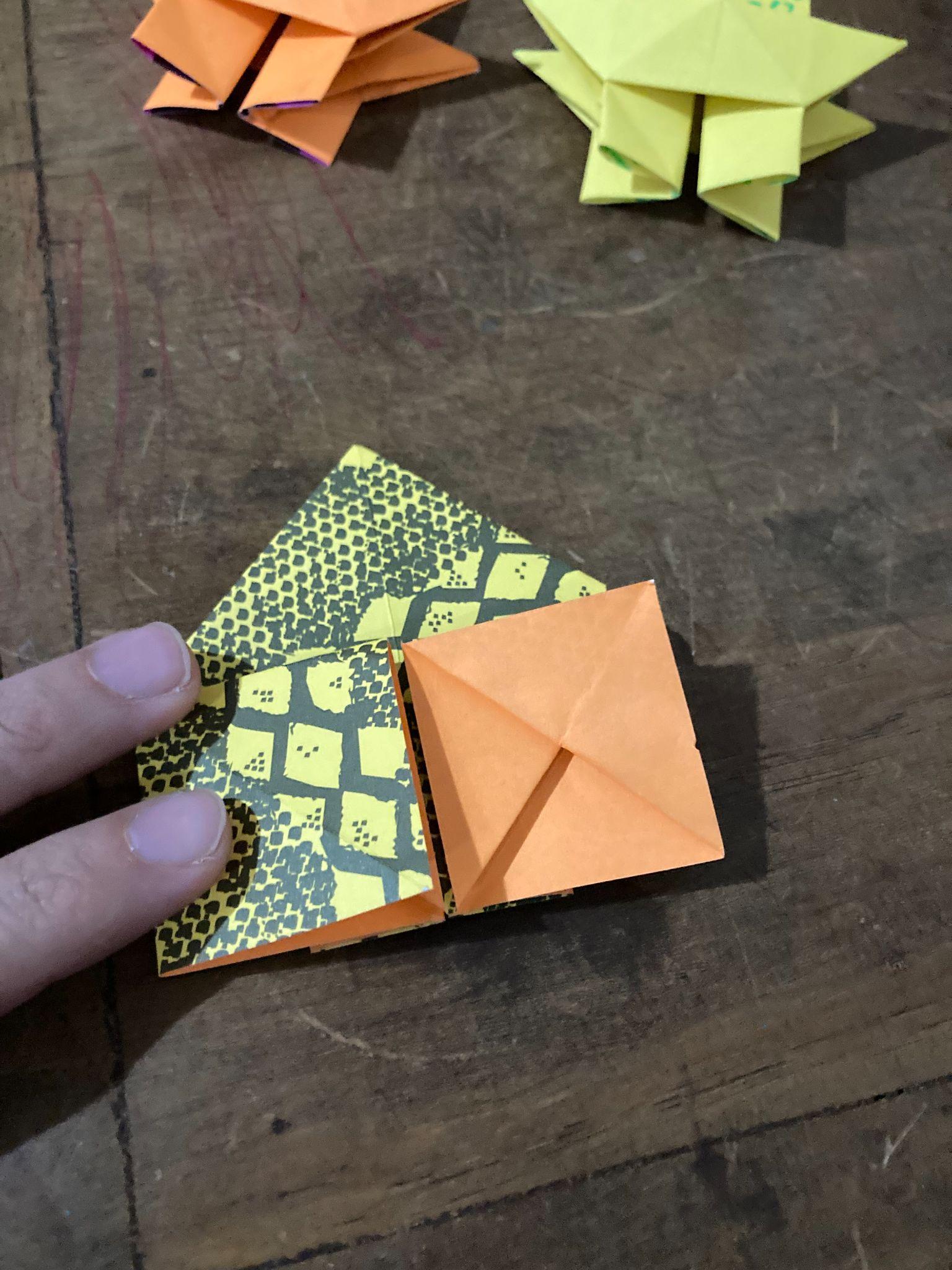 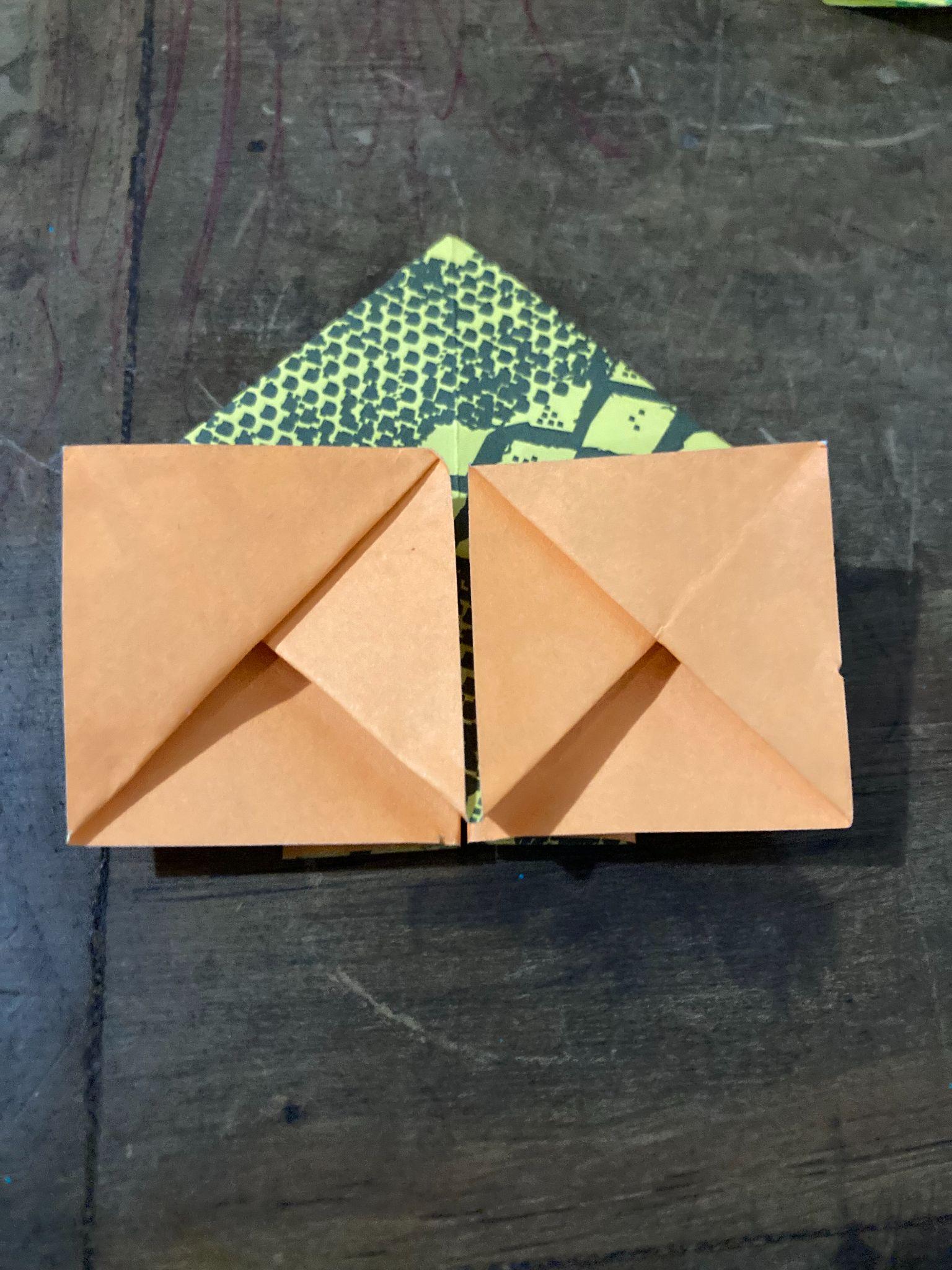 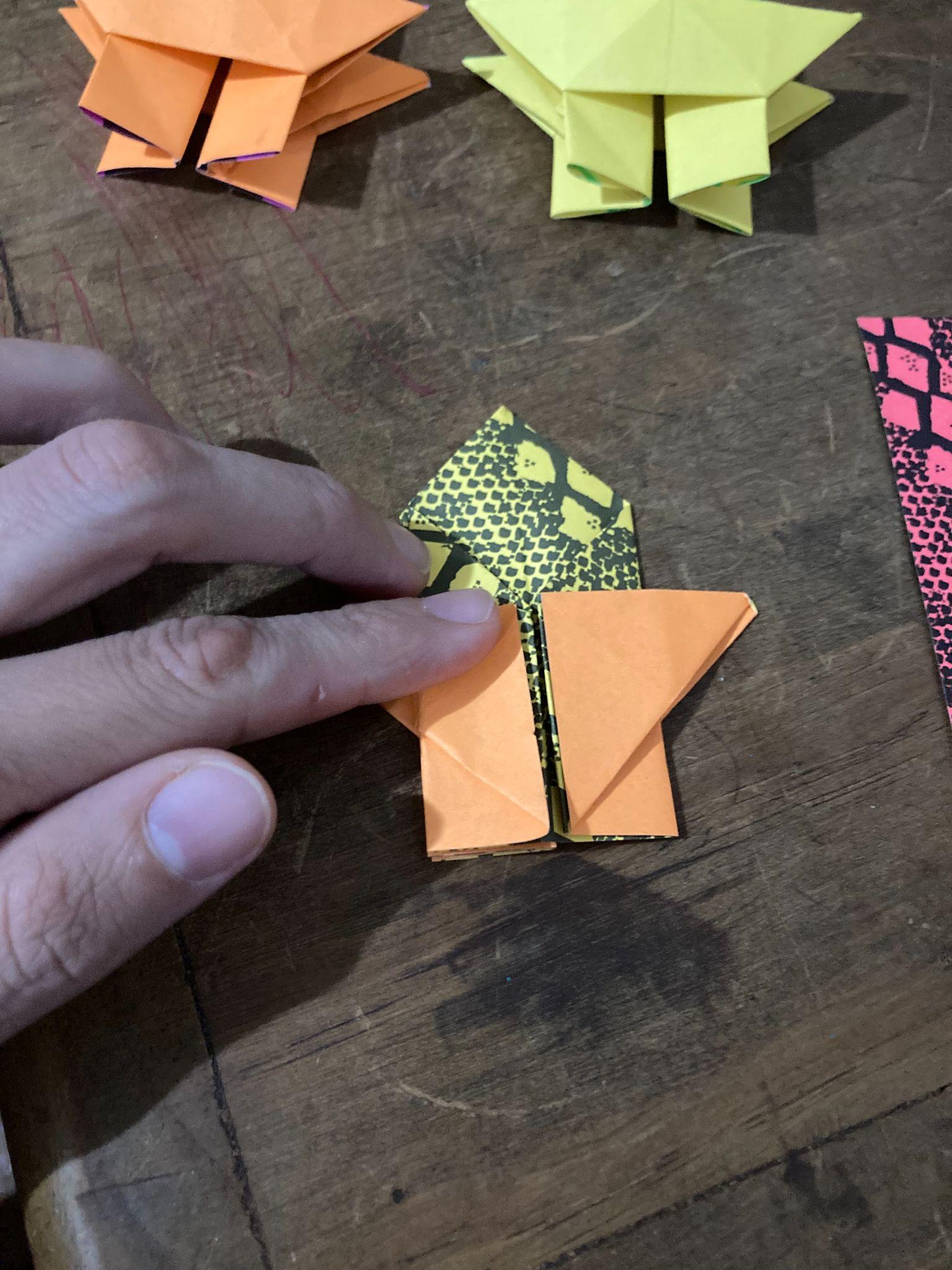 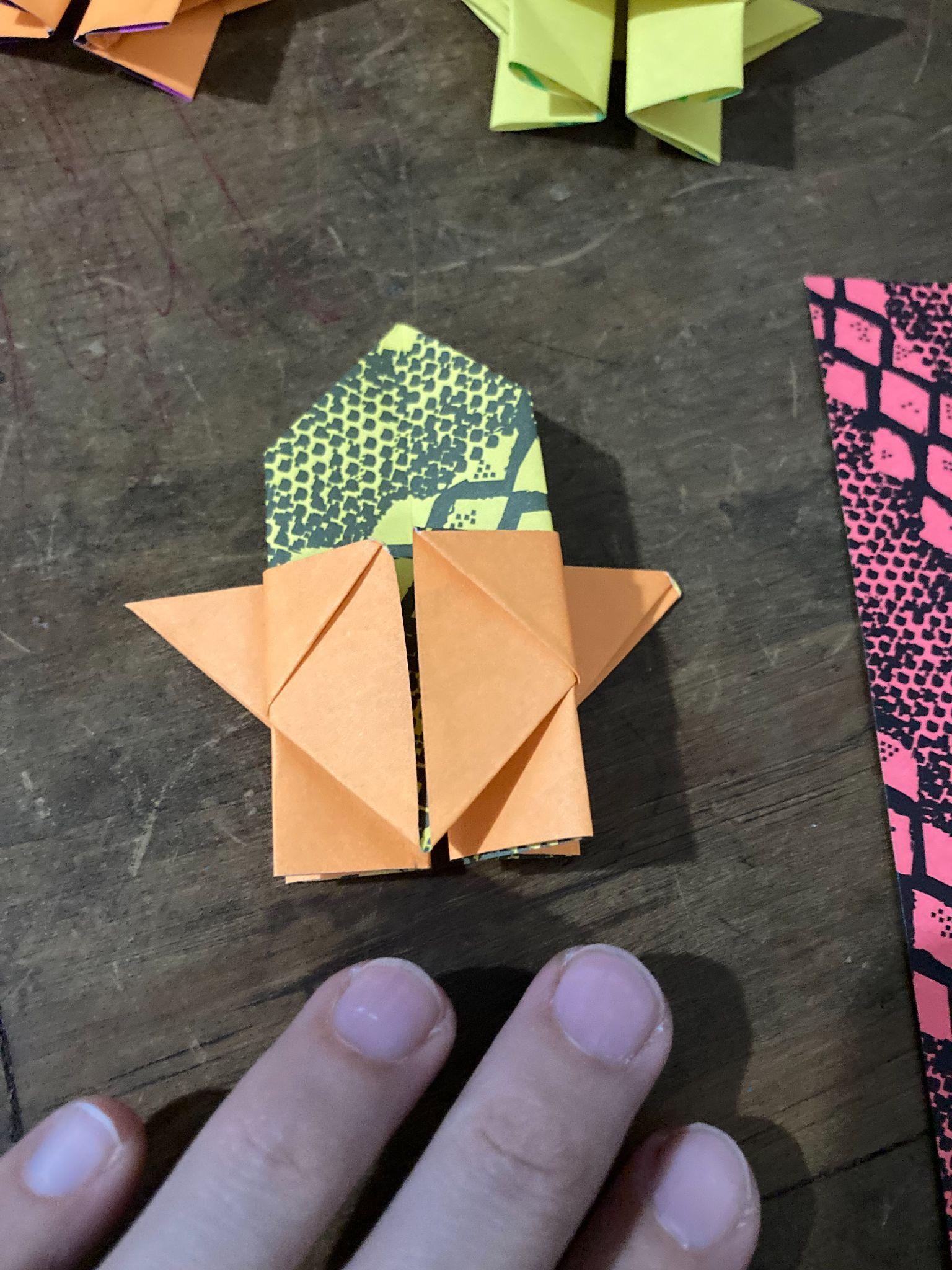 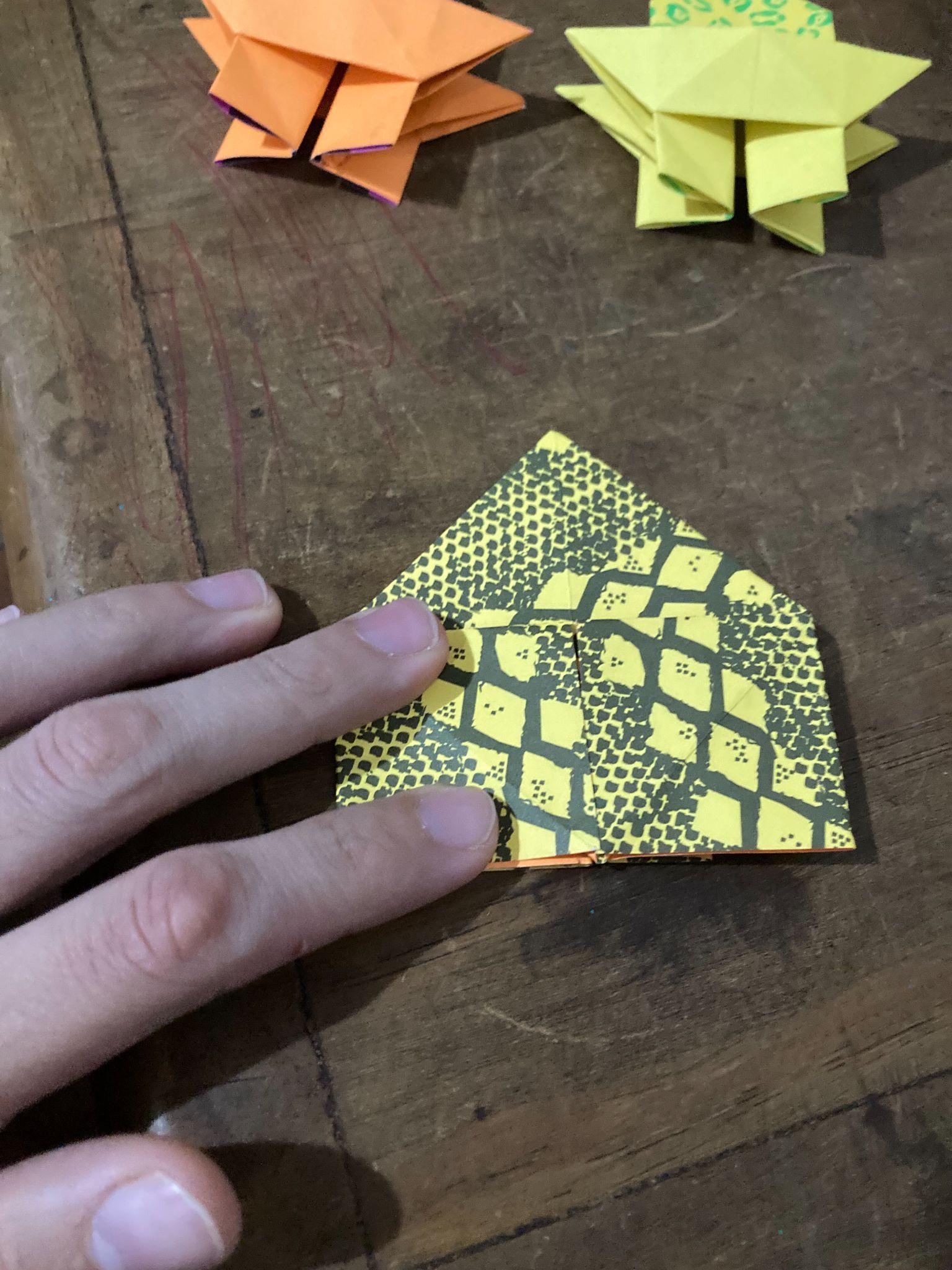 Number of pages used: 5
Size of the tower: Sky is the limit
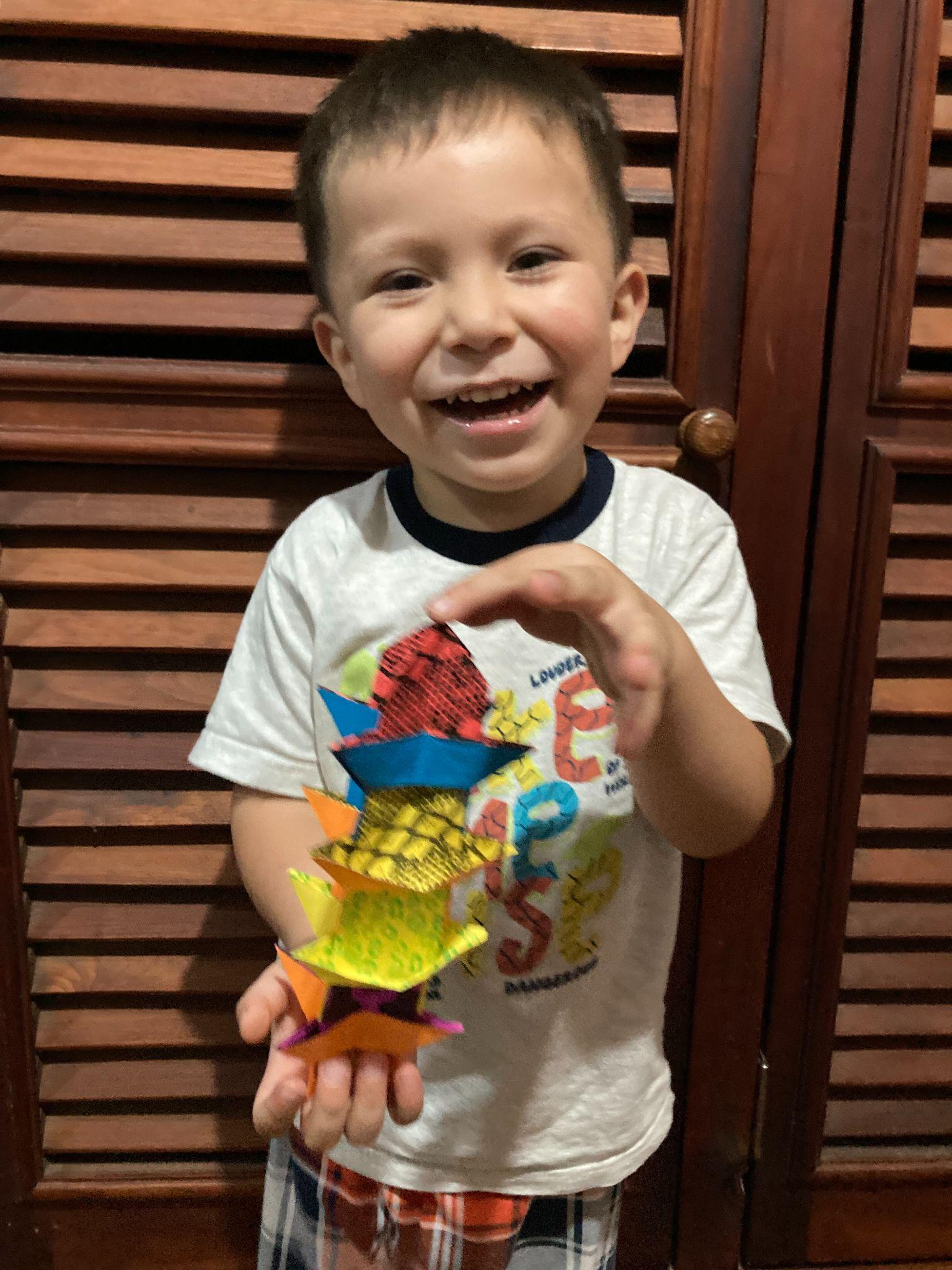 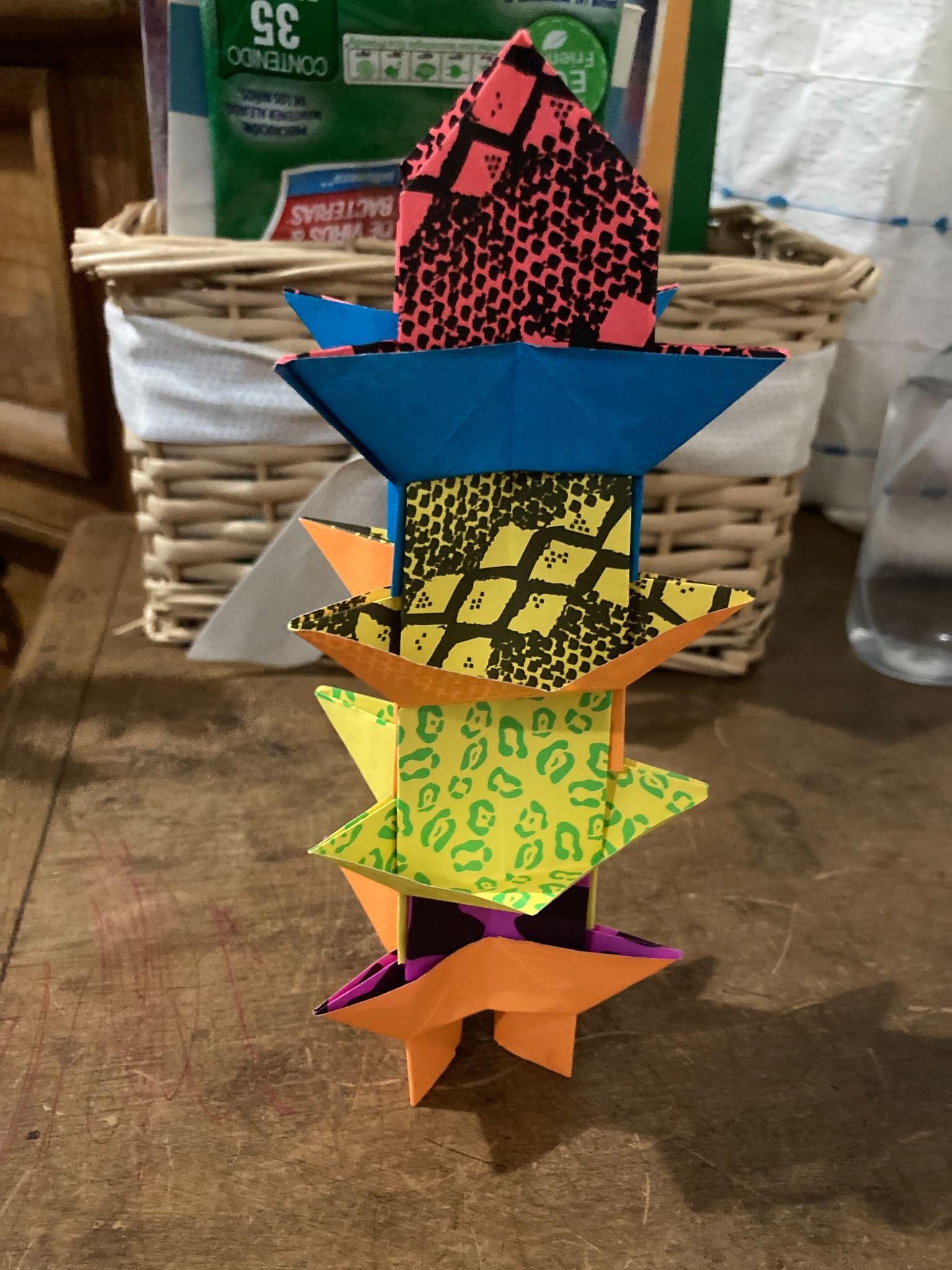 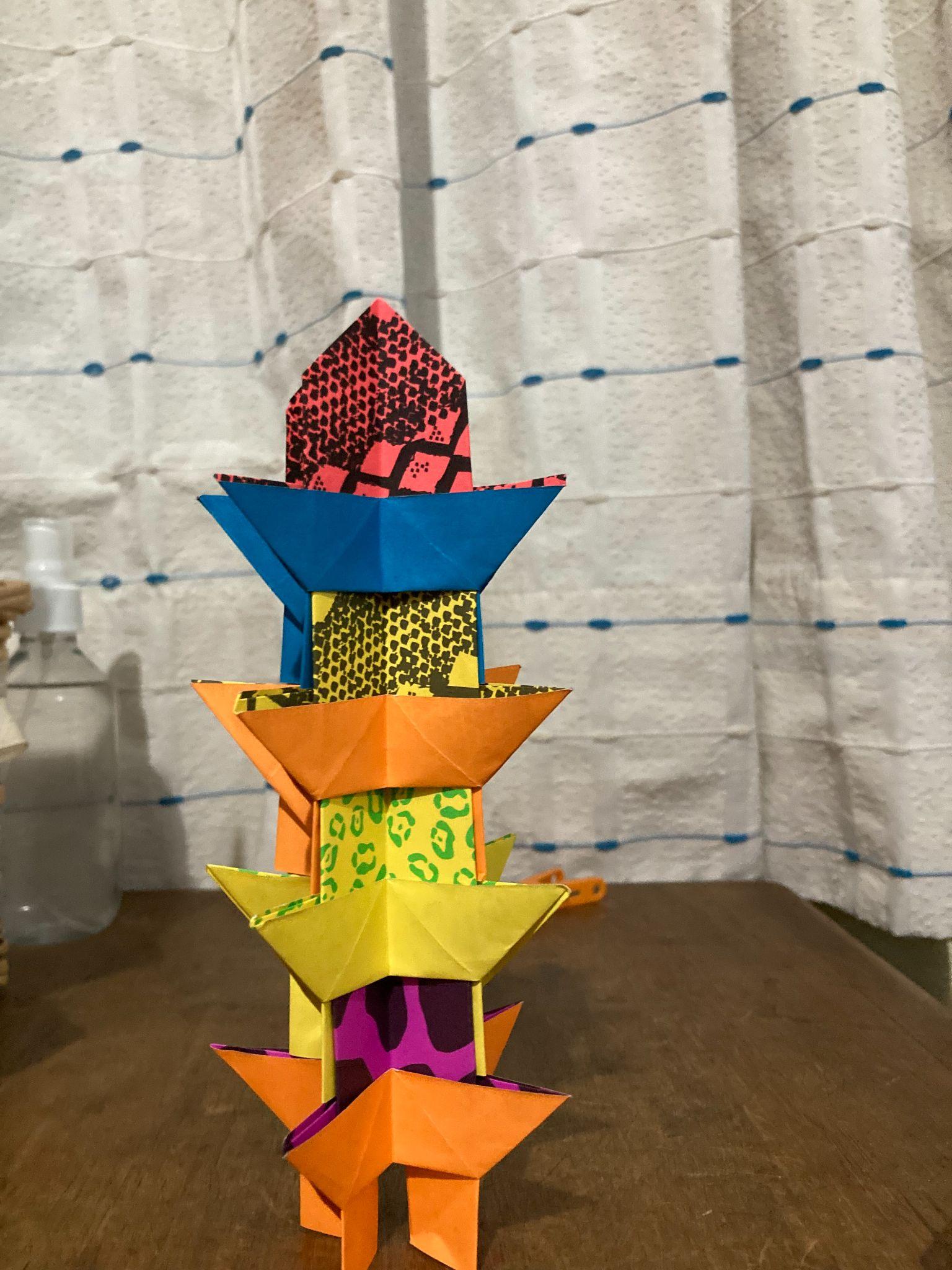 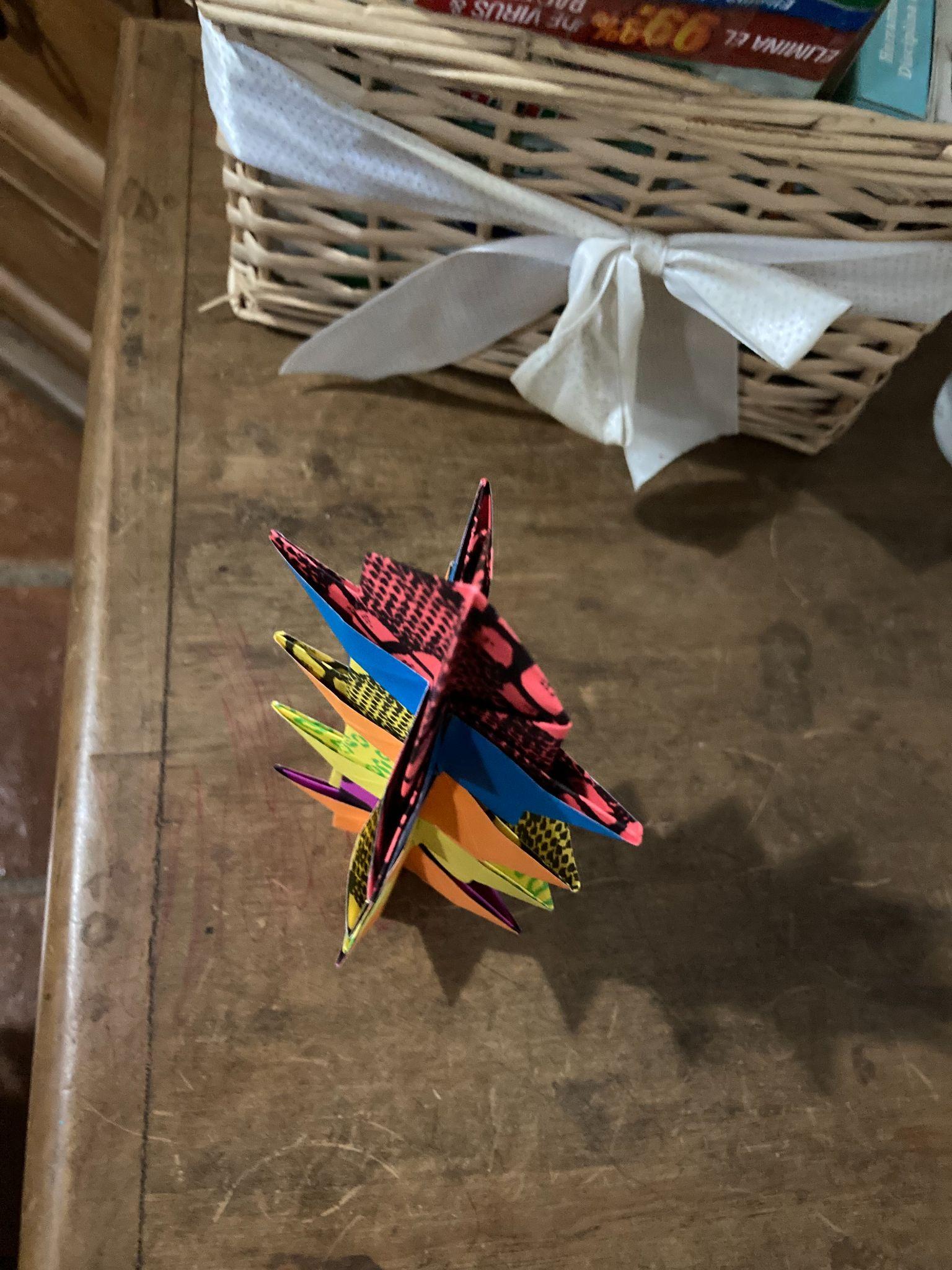 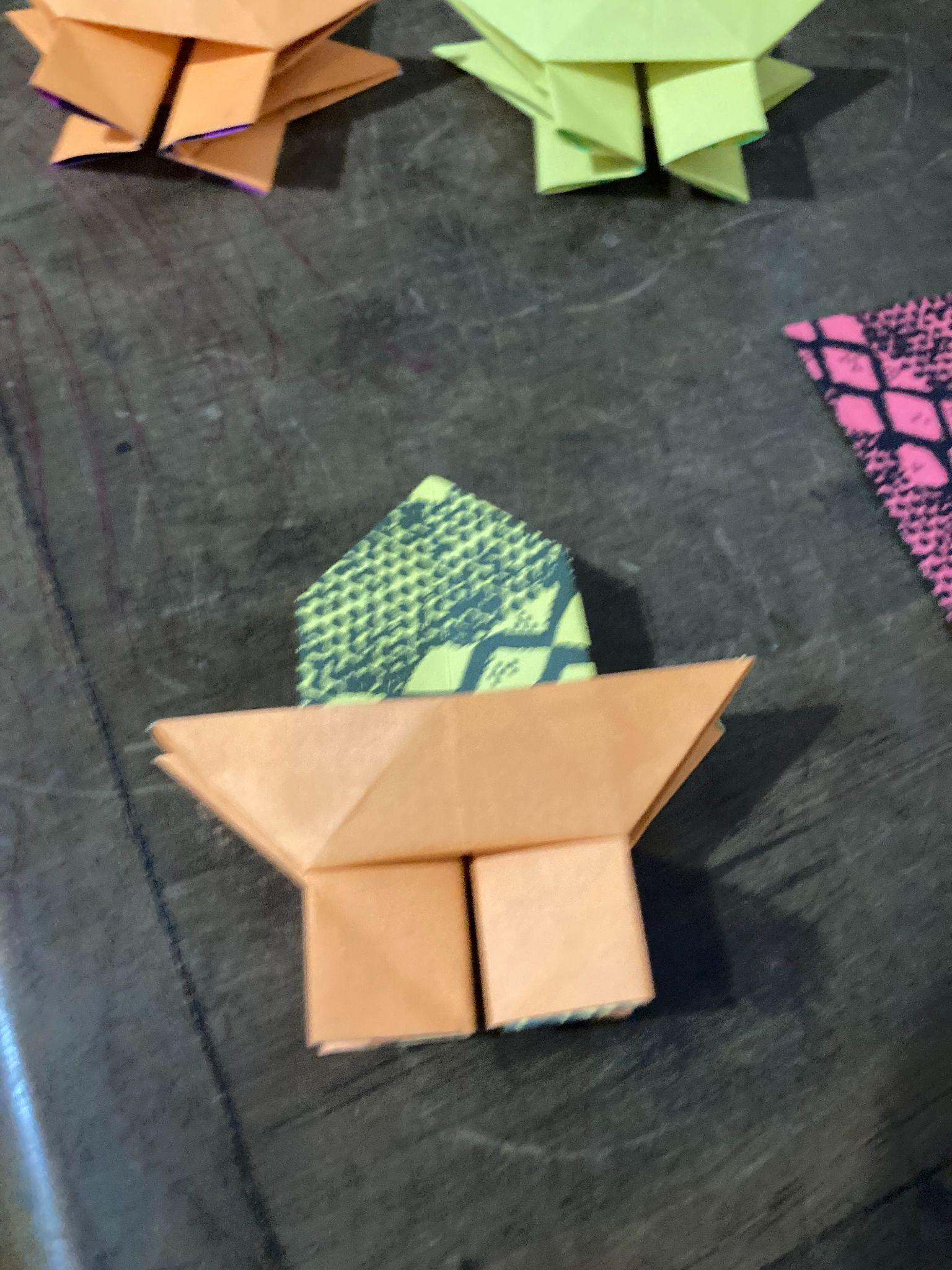 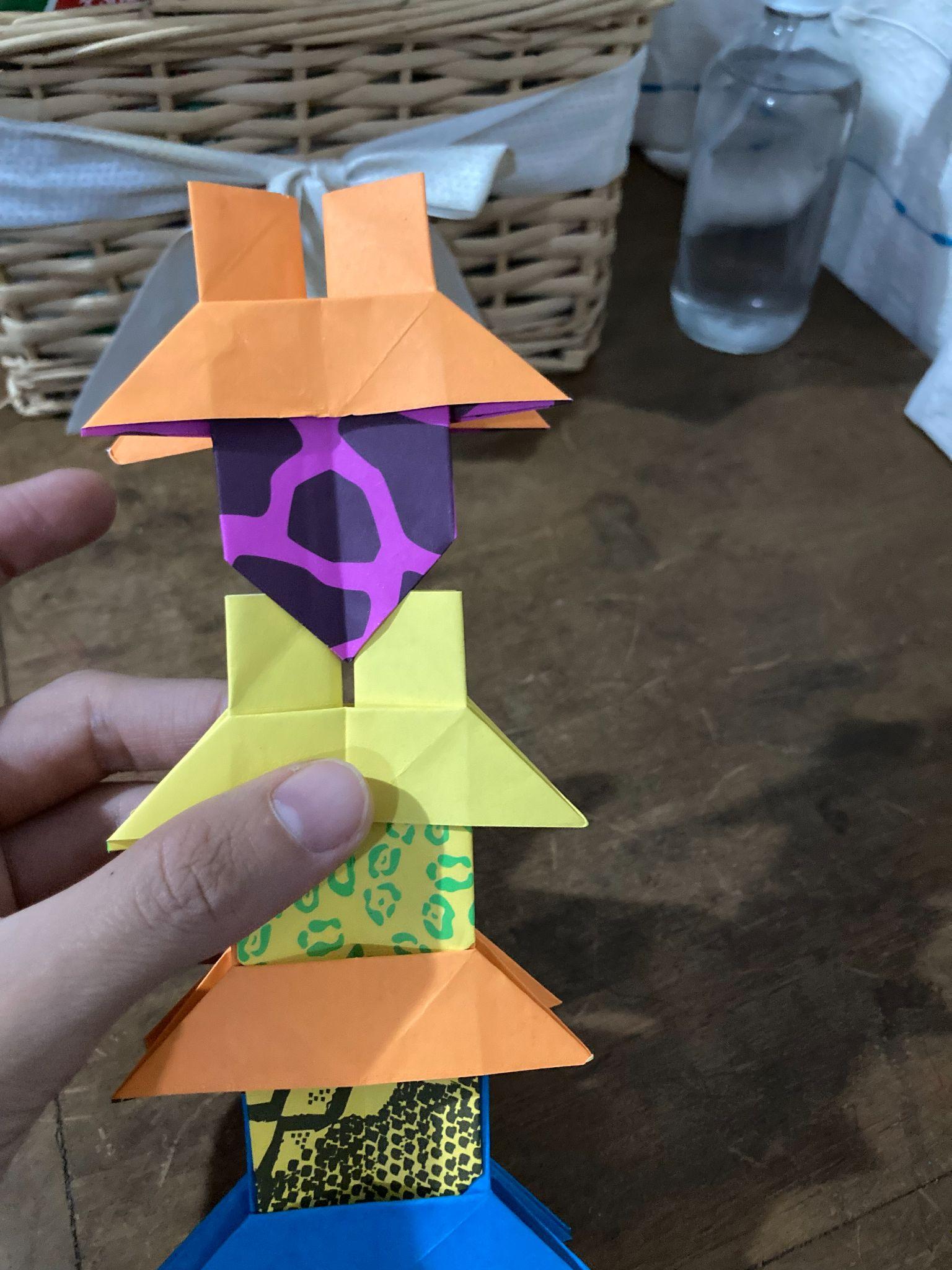 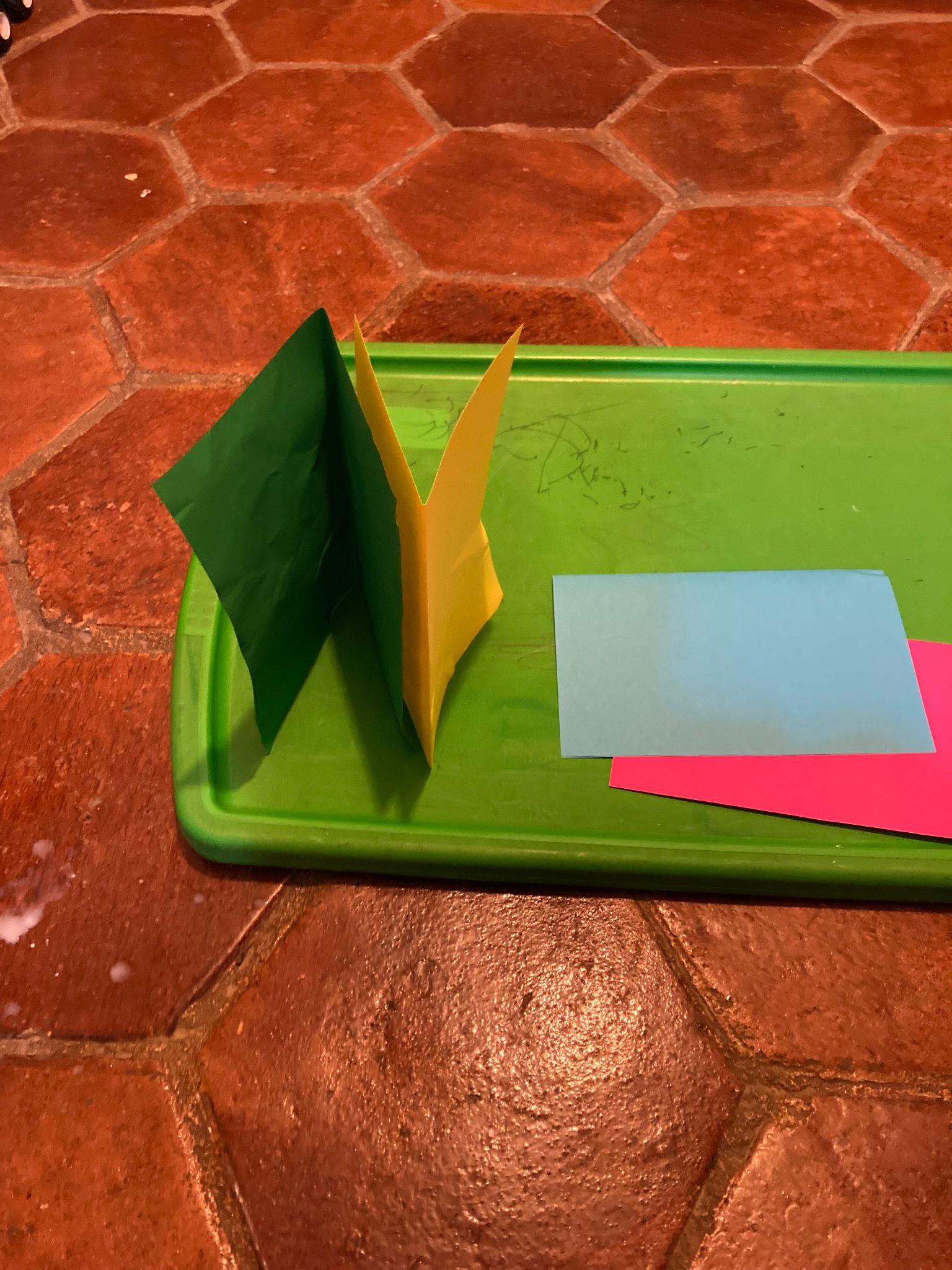 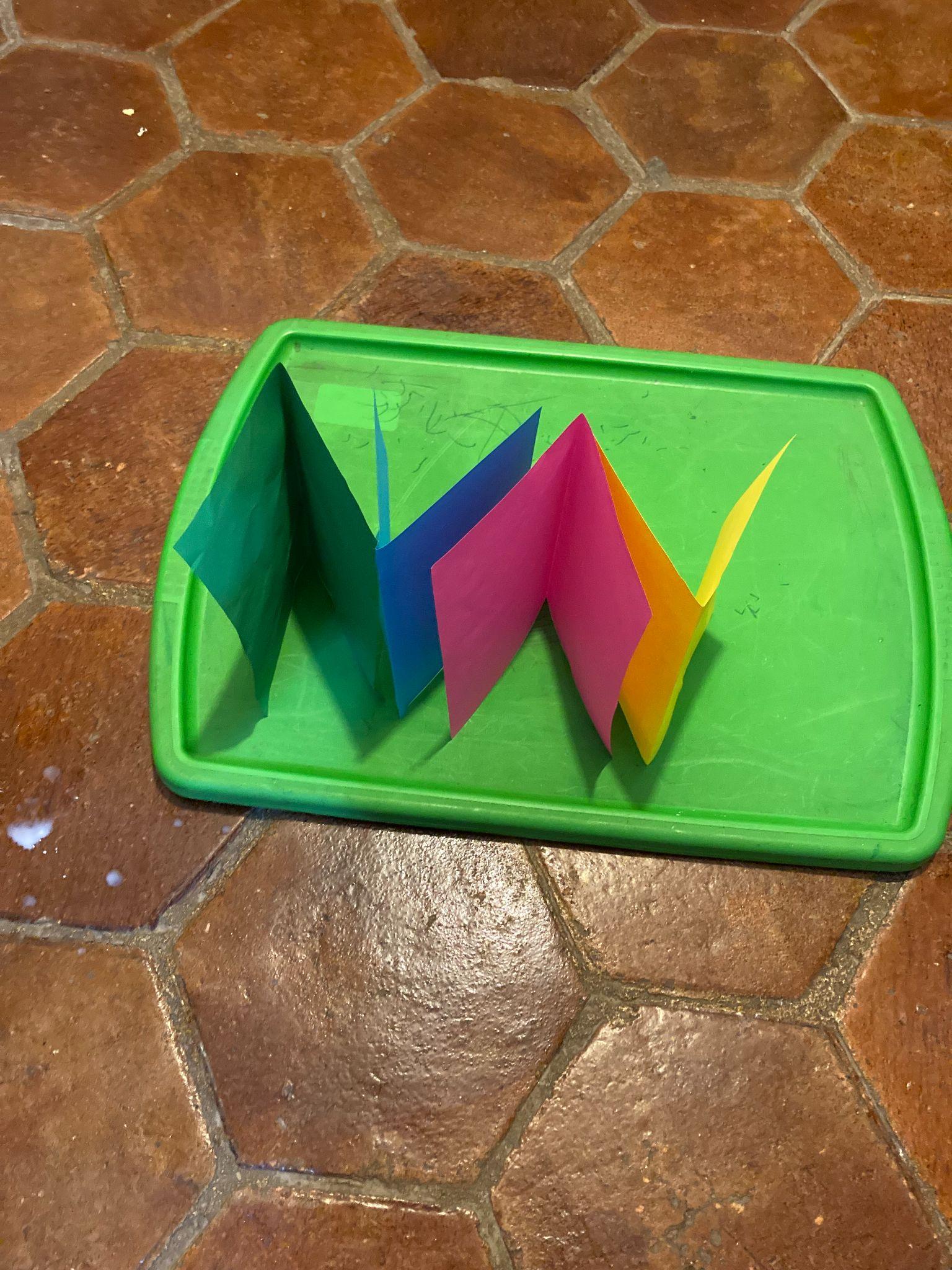 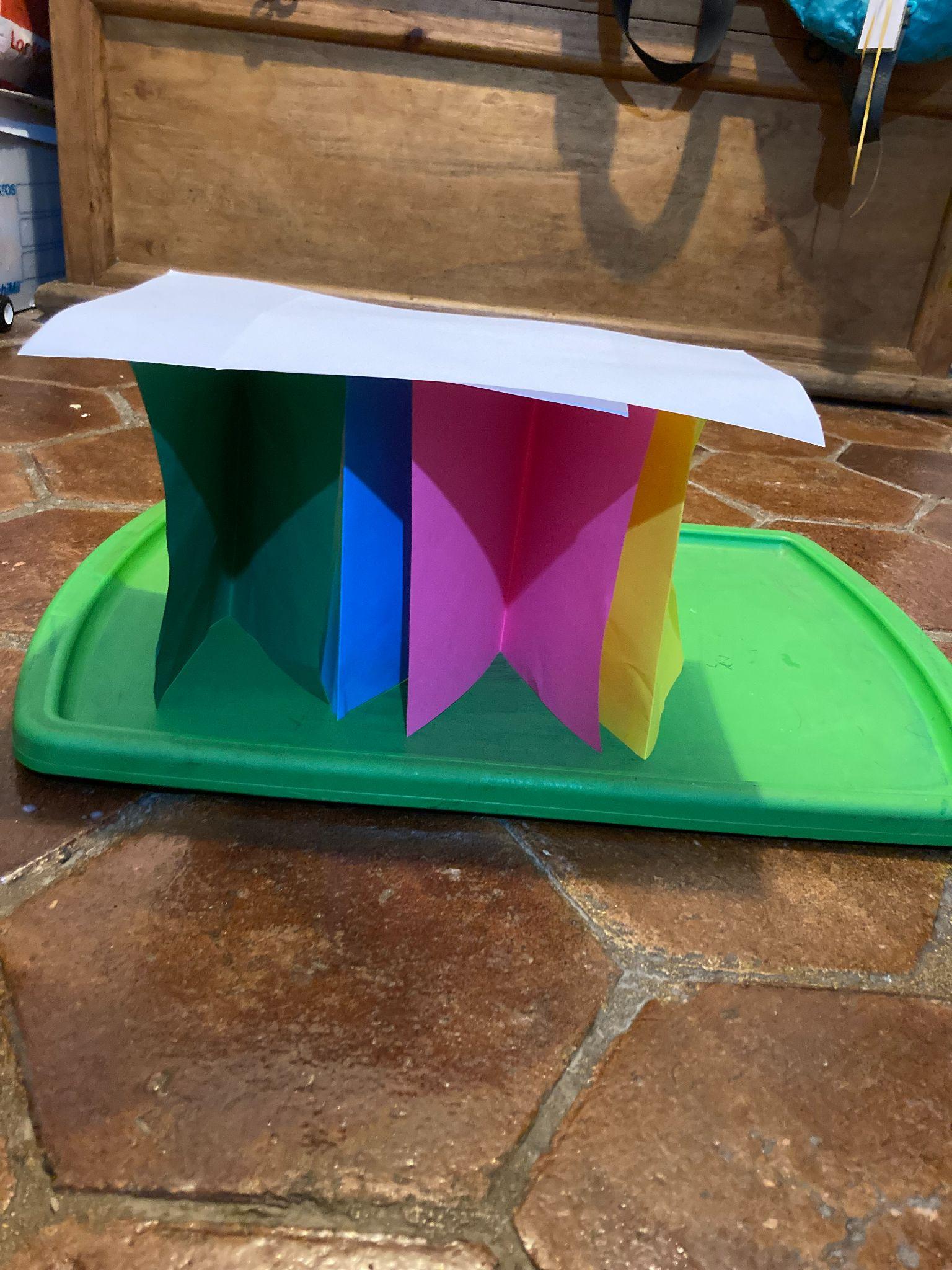 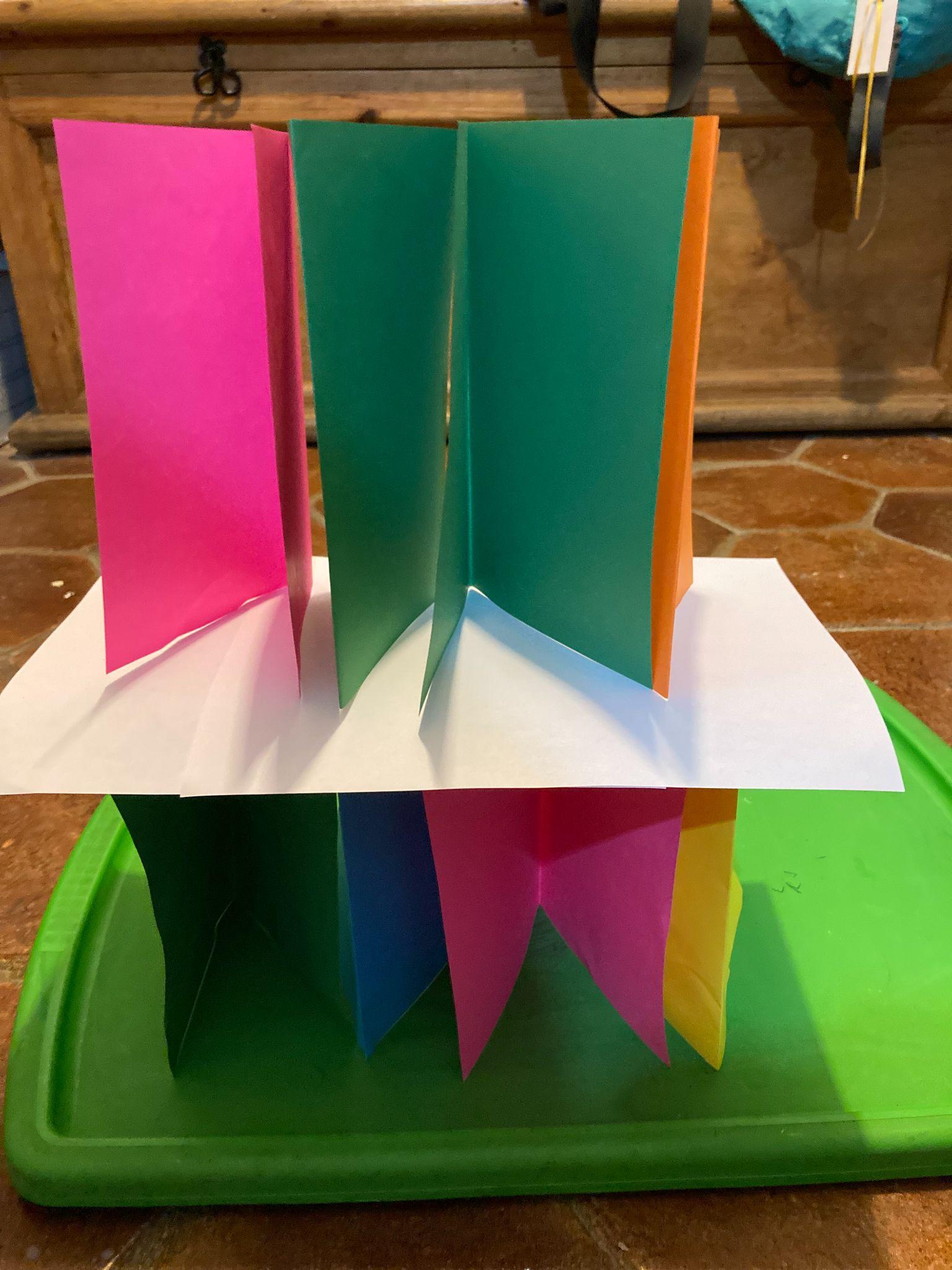 Some other tryouts…
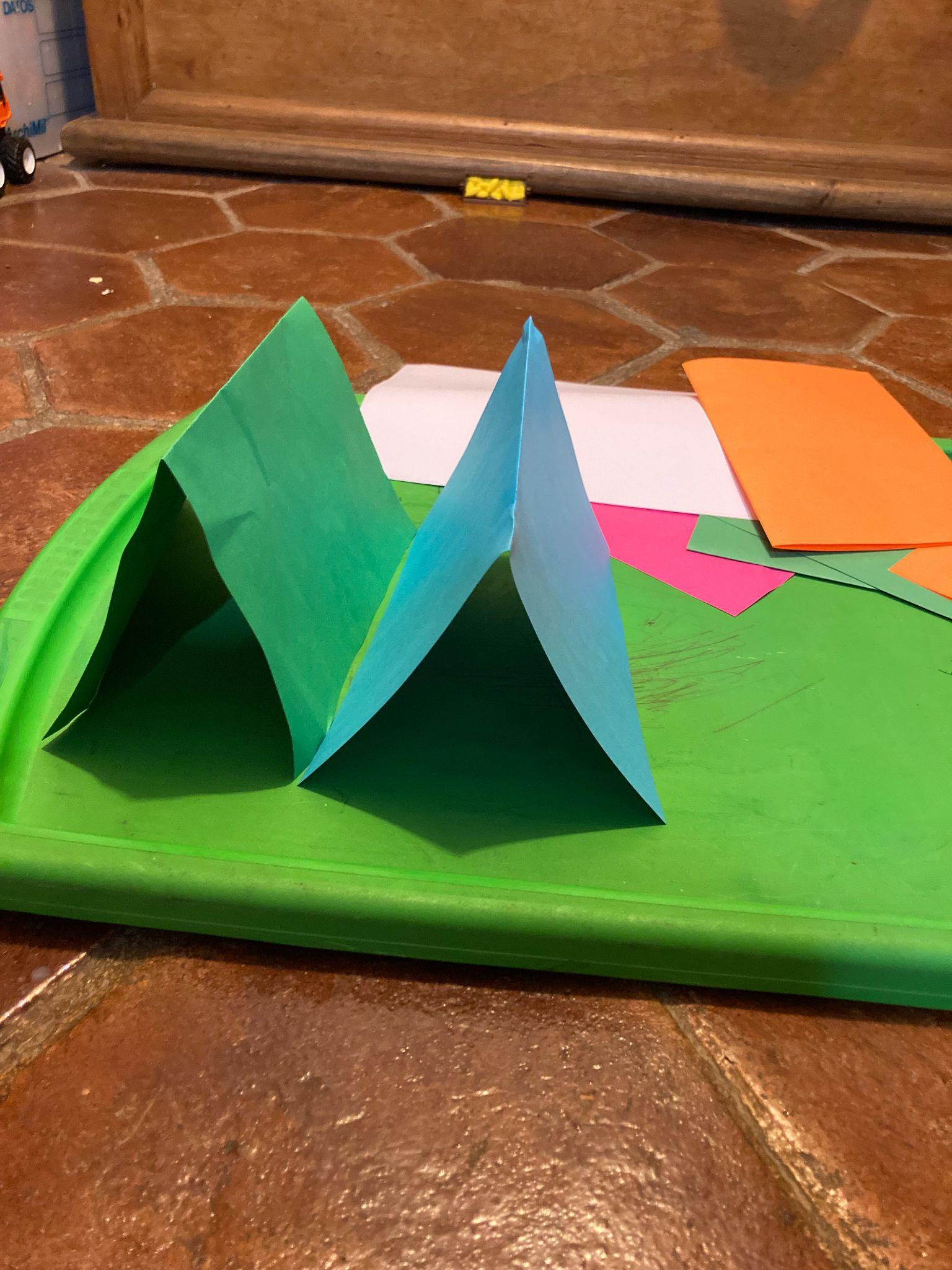 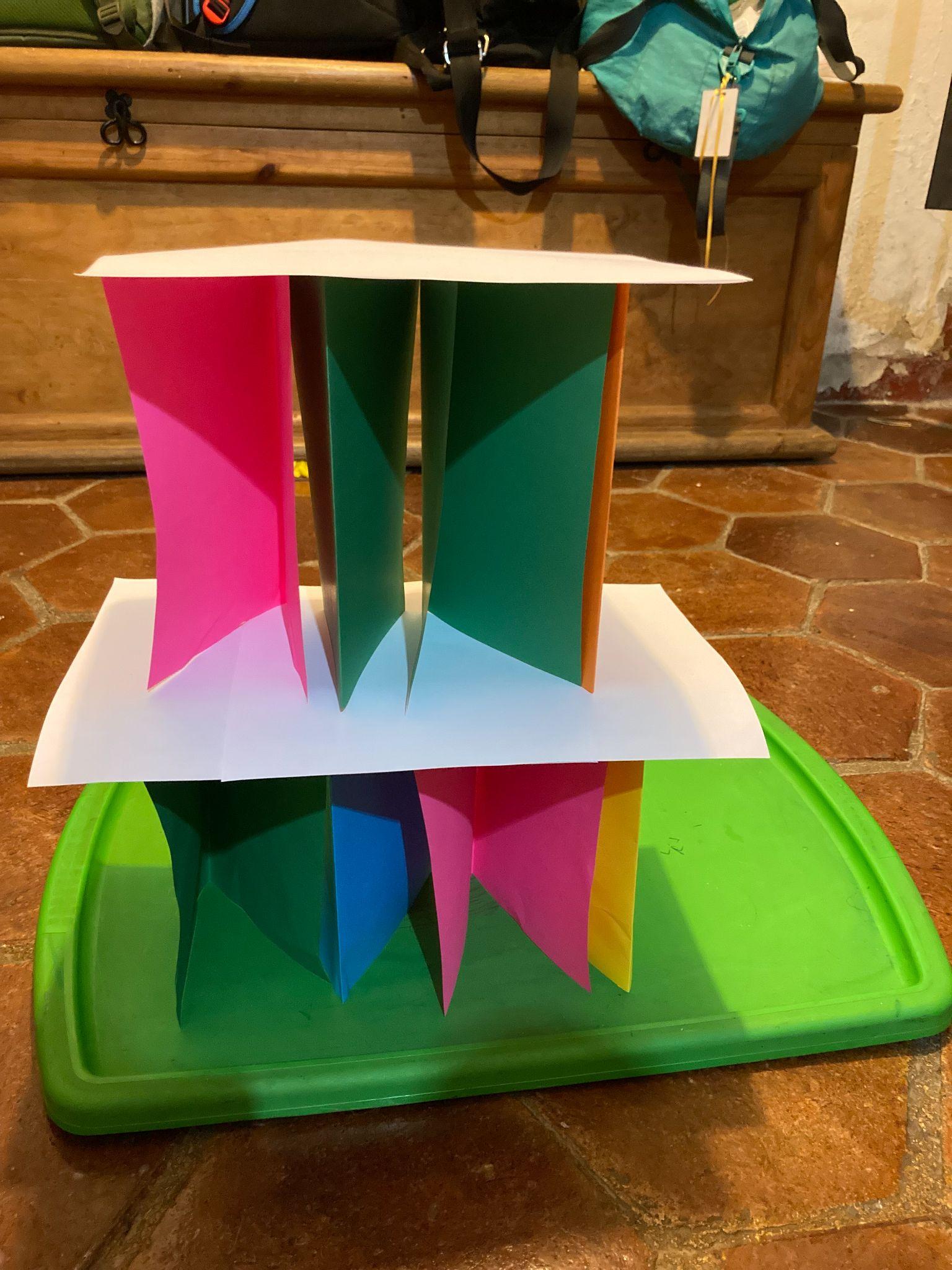 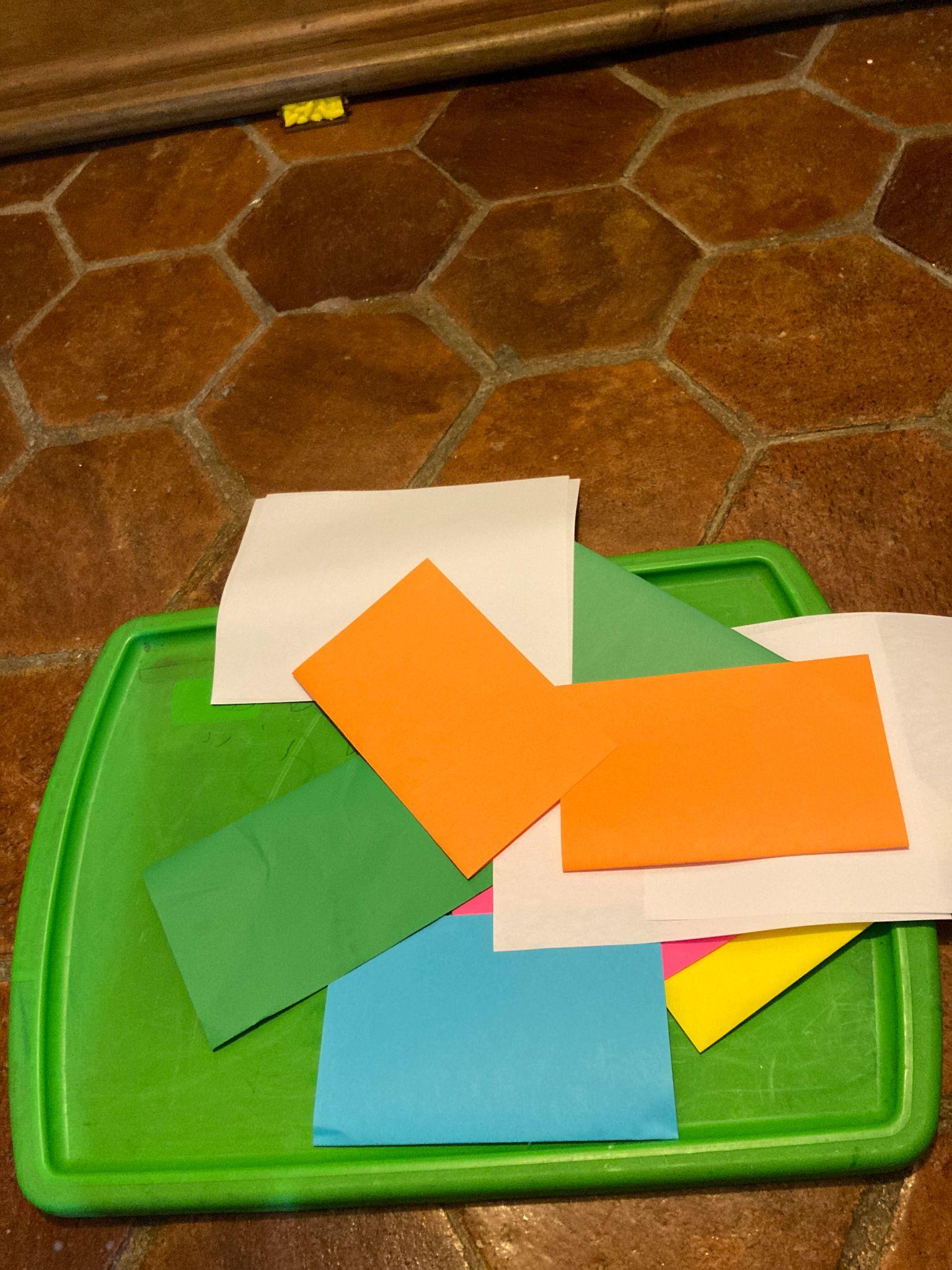 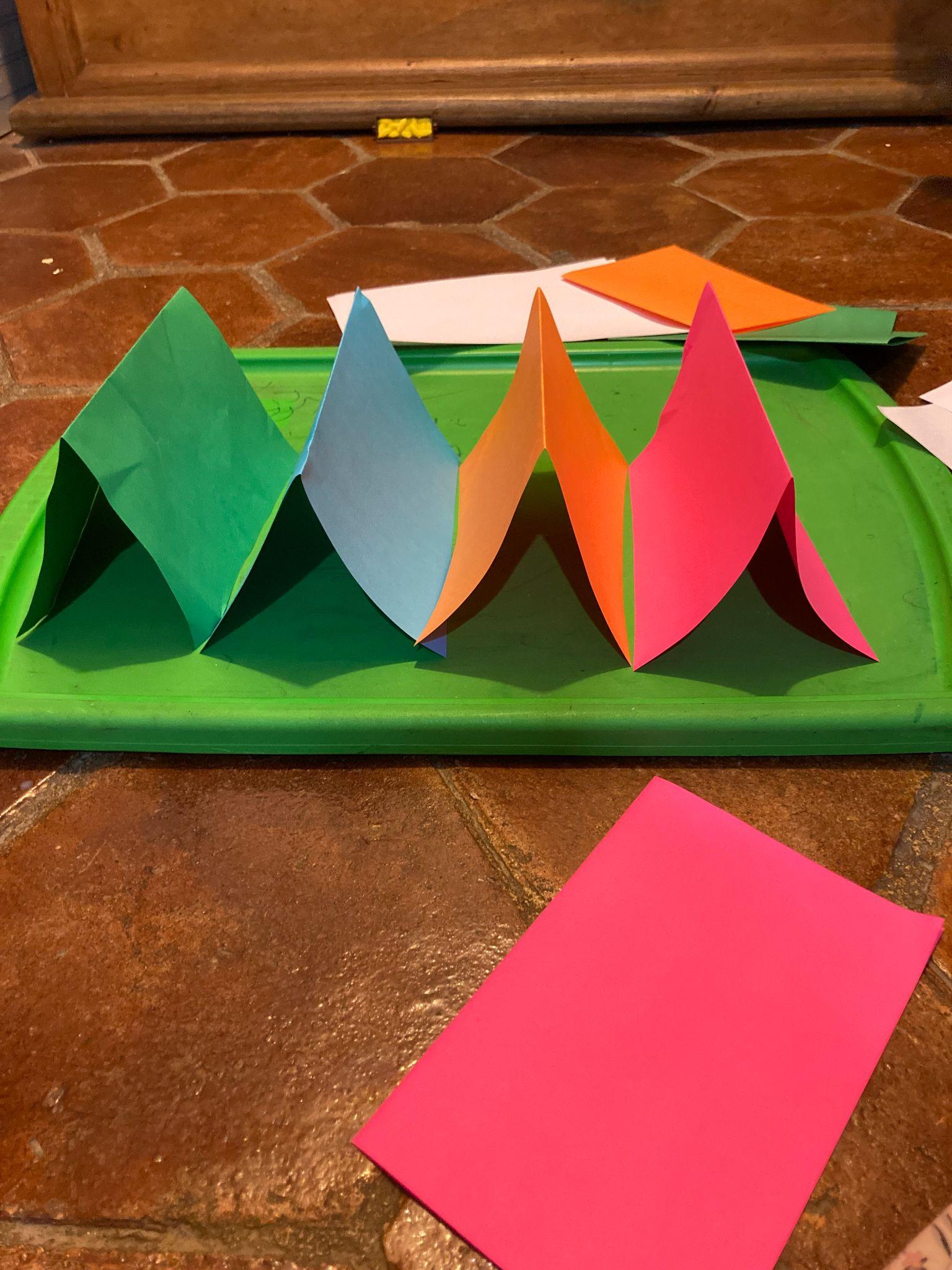 Number of pages used: Many
Size of the tower: Not to tall or strong
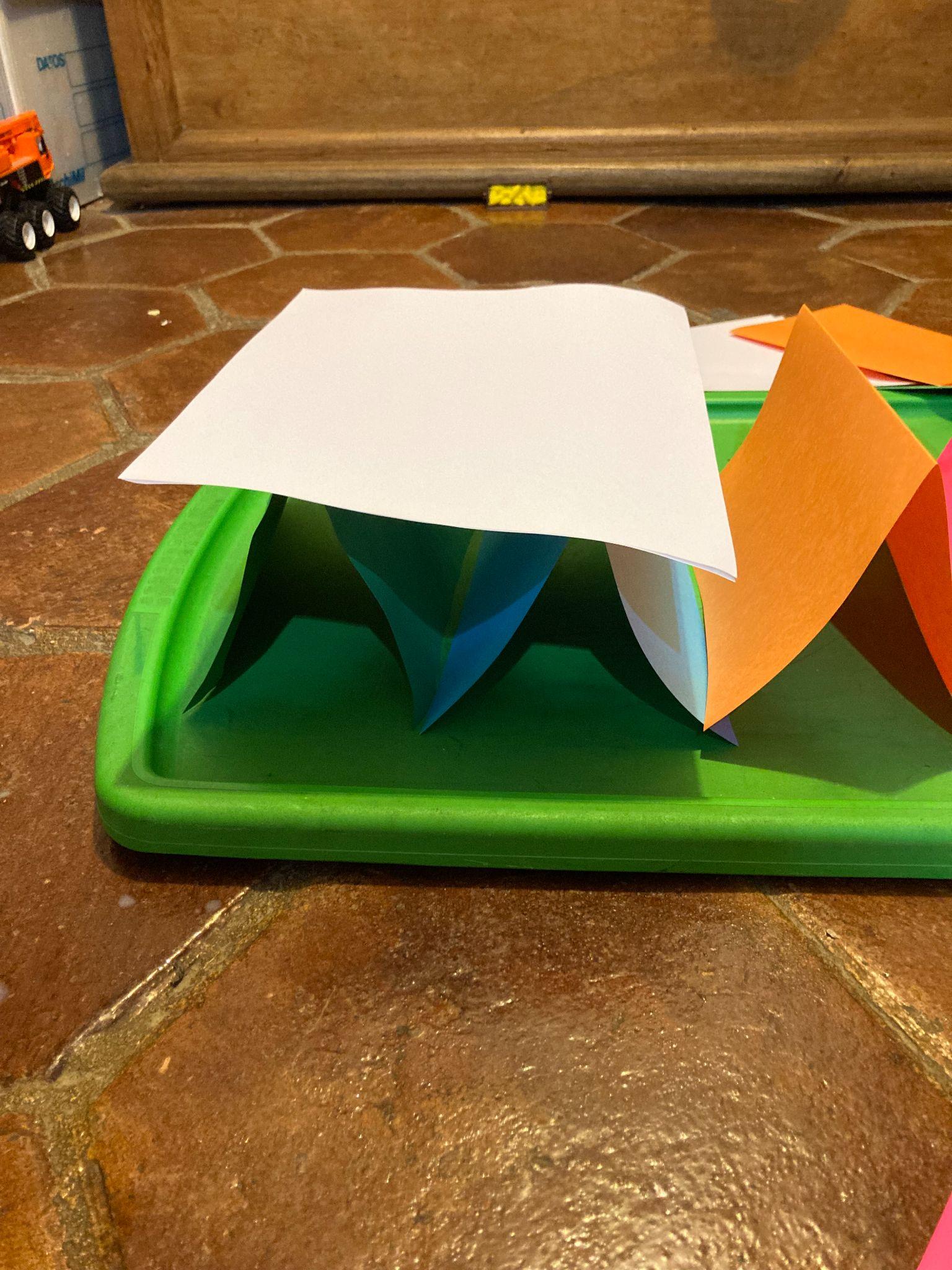 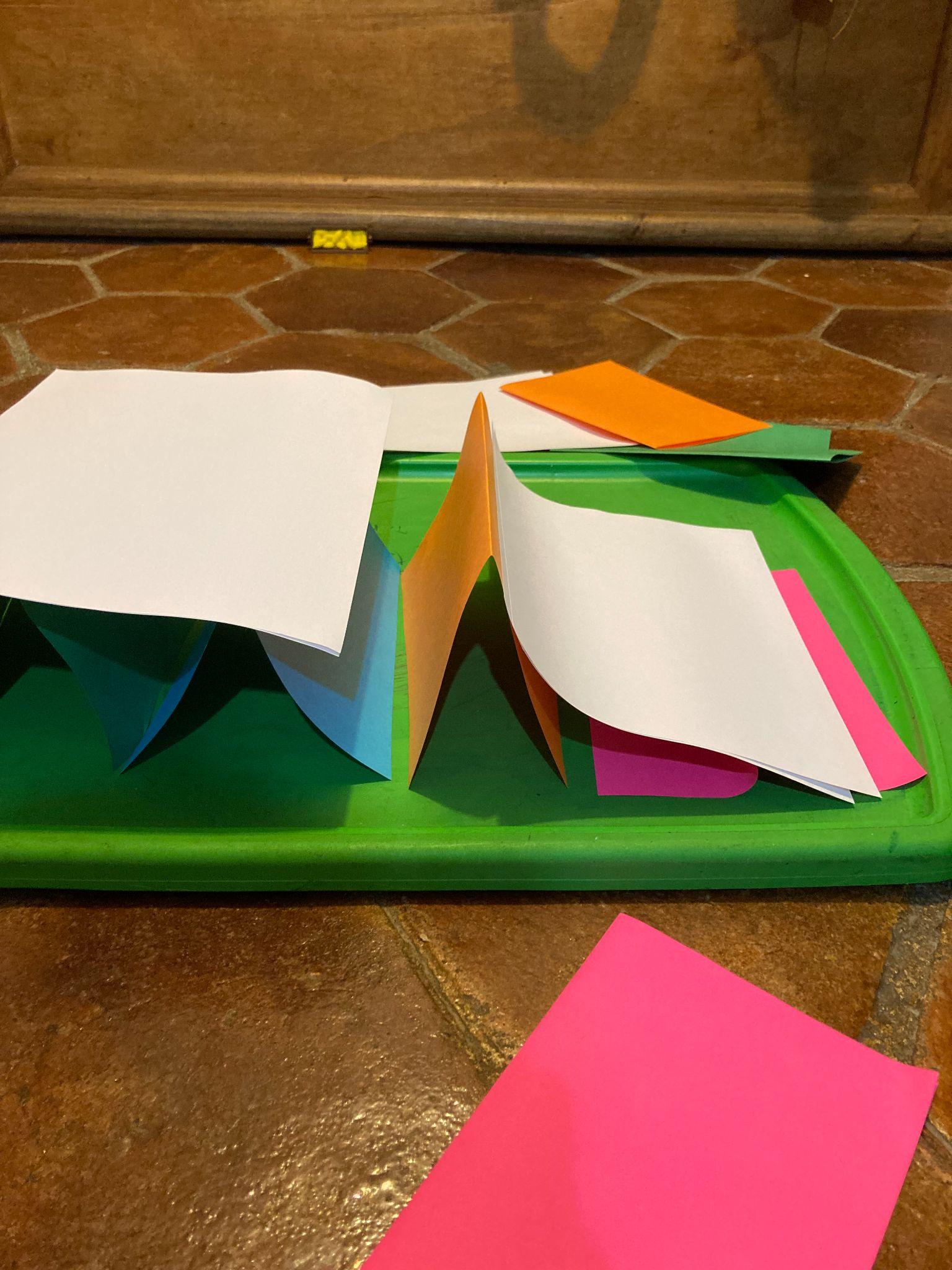 Thanks to
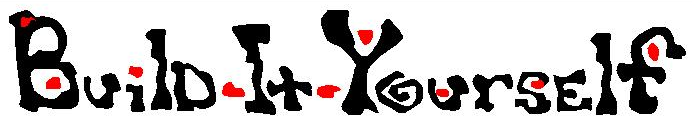 Special thanks to all the people who made and released these awesome resources for free:
Presentation template by SlidesCarnival
Photographs by Unsplash
CREDITS
22
This presentation uses the following typographies:
Titles: Montserrat Extrabold
Body copy: Montserrat Light
You can download the fonts on this page:
https://www.fontsquirrel.com/fonts/montserrat
PRESENTATION DESIGN
You don’t need to keep this slide in your presentation. It’s only here to serve you as a design guide if you need to create new slides or download the fonts to edit the presentation in PowerPoint®
23
SlidesCarnival icons are editable shapes. https://www.iconfinder.com/icons/2988070/alphabet_letter_r_capital_letter_capital_letter_r_colored_alphabet_r_icon
24